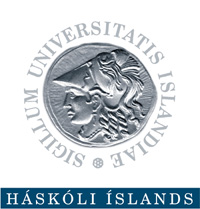 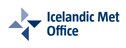 The Icelandic Cryosphere
Joint presentation outlining monitoring of and research 
on cryospheric components, with main focus on glaciers.
Glaciology group
Institute of Earth Sciences (IES)
University of Iceland

 Helgi Björnsson
 Guðfinna Aðalgeirsdóttir
 Alexander Jarosch
 Eyjólfur Magnússon
 Finnur Pálsson 
 Sverrir Guðmundsson
Glaciology/hydrology group
Icelandic Metorological 
Office (IMO)

 Tómas Jóhannesson
 Þorsteinn Þorsteinsson
 Oddur Sigurðsson
 Bergur Einarsson
 Árni Snorrason (Director, IMO)
 & others
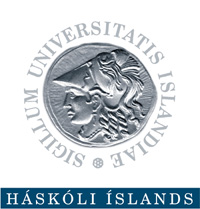 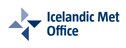 The Institute of Earth Sciences, 
Univ. of Iceland:

Academic research center, with focus on
the geology and geophysics of Iceland.

Studies in glaciology, volcanology, solid
earth geophysics, paleomagnetism,
geochemistry, climate history.

Participation in several large EU-projects,
Leadership in the FUTUREVOLC project.

Glaciological studies supported by various
national and international funding bodies.

55 employees, 20 PhD students
The Icelandic Meteorological Office:

Government institution with a mandate
to issue weather forecasts and monitor
natural hazards arising from processes
in the atmosphere, hydrosphere, 
cryosphere and lithosphere. 

IMO also carries out targeted research 
in various fields of atmospheric science 
and geoscience, in national and
international collaborative projects.

Leading role in Nordic projects on 
climate impacts on glaciers (SVALI) 
and hydrology (CES).

120 employees.
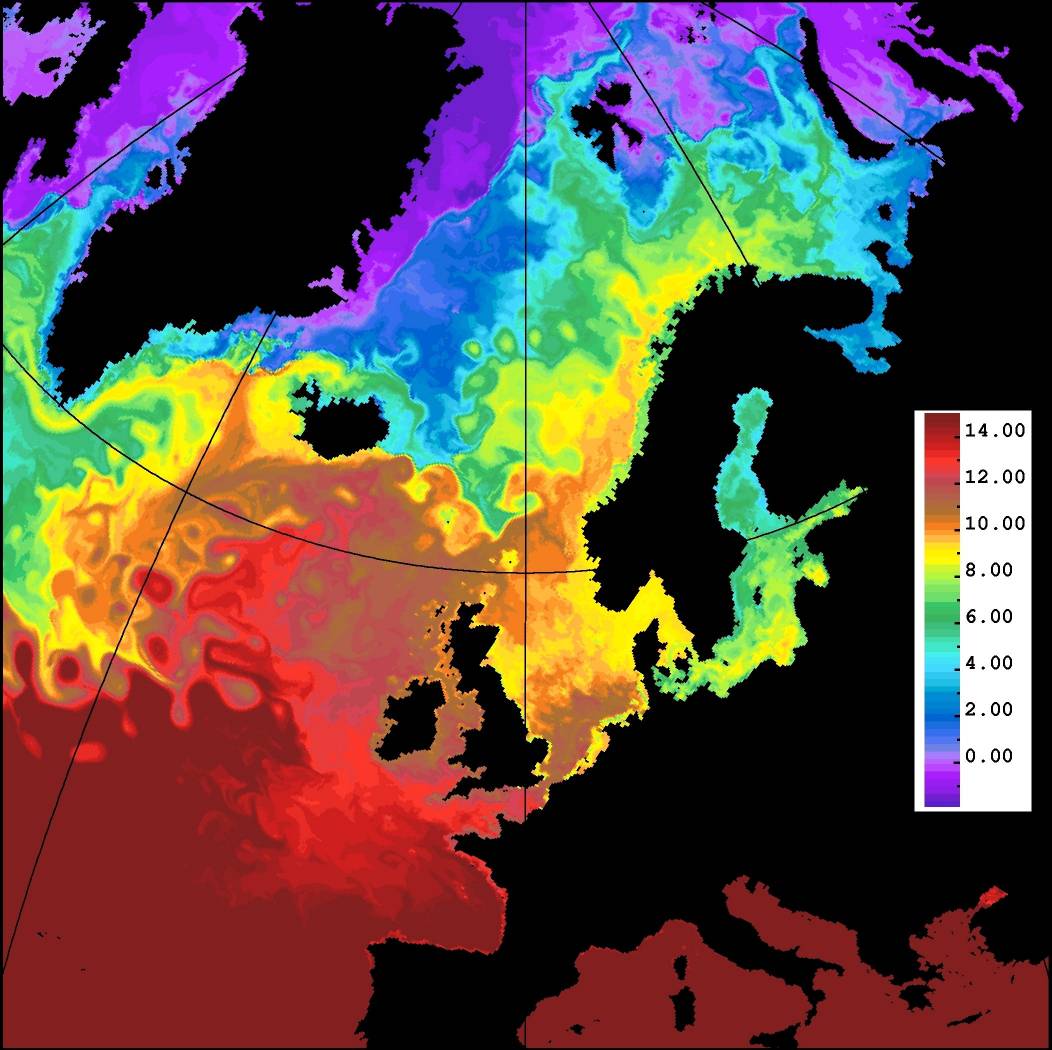 Iceland is located in the North-Atlantic, 
at the border between cold and warm 
ocean currents.

Maritime climate:

January Tm = 0 to -2°C
July Tm         = 10-12°C

High precipitation levels:  ~1800 mm year
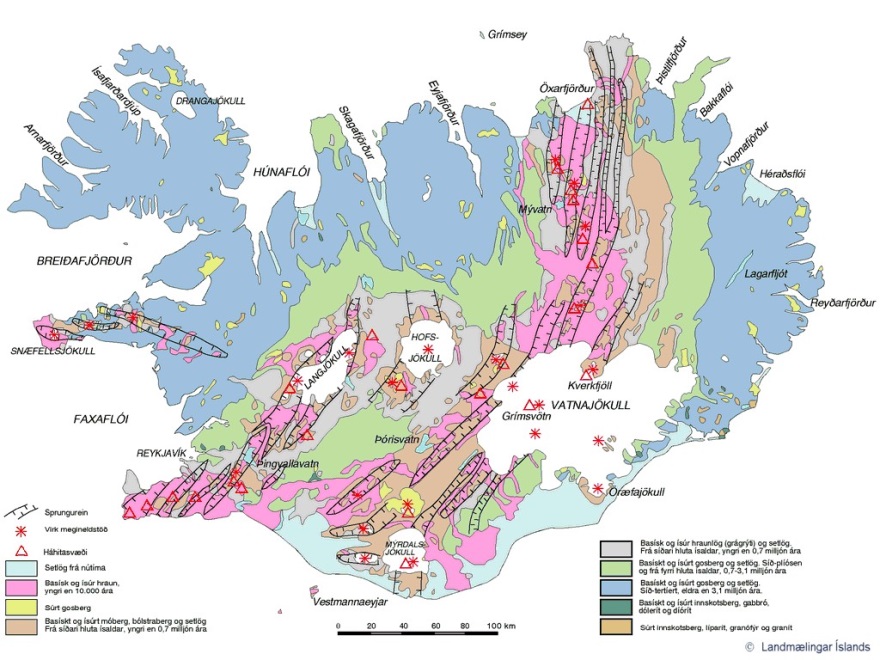 The country´s four large ice caps are all located within the volcanic zone passing through the central part of the country. This situation gives rise to several phenomena that do not commonly occur in glaciated regions:

Subglacial volcanic eruptions and resulting jökul-hlaups (sometimes huge) typically occur 5-10 times each century.

Subglacial lakes exist at 3 locations, due to steady geothermal melting of ice. Smaller jökulhlaups from these lakes are a regular occurrence.
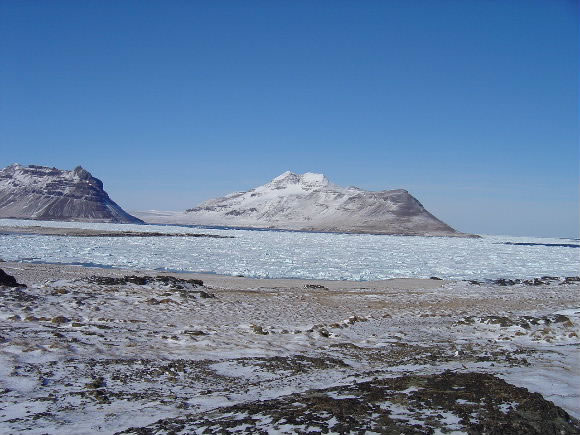 Abundant historical records exist of the variability in sea-ice occurrence at the northern coast of Iceland through the centuries. Clear correlation with climatic conditions.

IMO and IES monitor drift ice and icebergs  and issue warnings to ocean-going vessels.
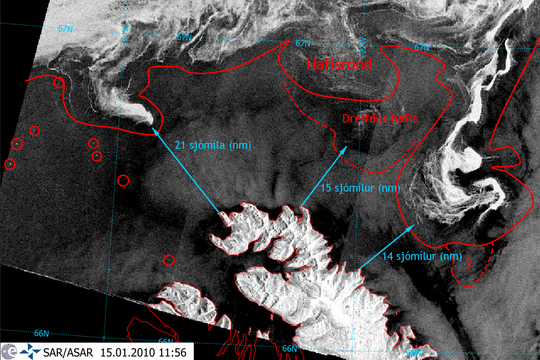 Trékyllisvík, NW Iceland
20.11. 2005
Photo: Bjarnheiður Fossdal
According to the sagas, the name of the country derives from the observation of a fjord full of sea ice.
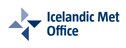 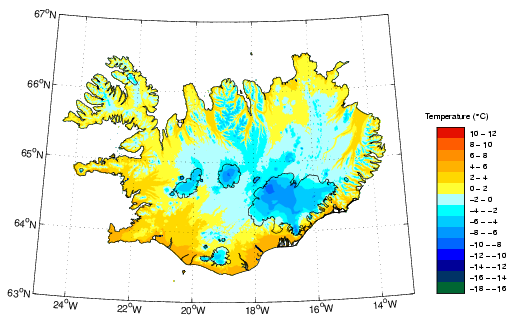 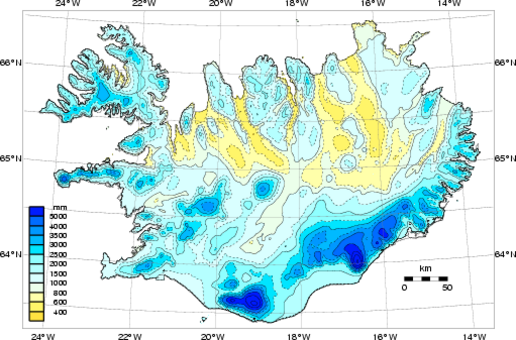 Mean P 1961-1990
Mean T 1961-1990
Approximately 40% of the precipitation in Iceland falls as snow.

Maps of snow cover extent are now produced at IMO on a daily basis, based on data from the MODIS satellites. See: www.snaps-project.eu

Daily model results on snow water equivalent (SWE) over the entire country, produced with the HARMONIE NWP model, are currently under validation.
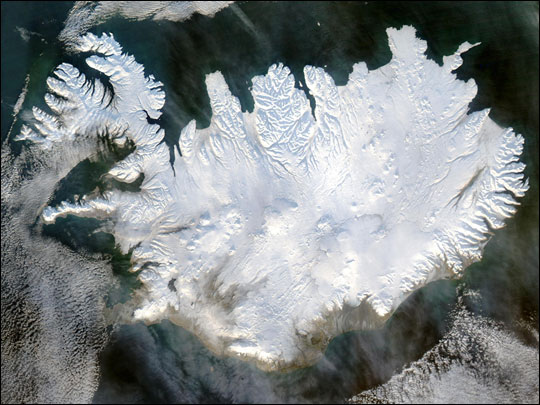 MODIS image of snow cover
Avalanche hazard is substantial in Iceland. In 1995, 34 people died when 
huge avalanches hit the towns Súðavík and Flateyri, NW-Iceland.
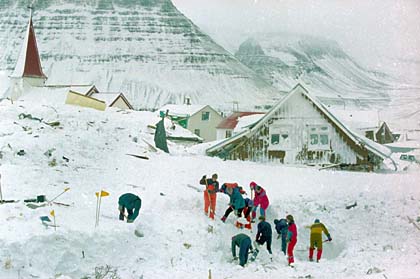 Flateyri 26.10. 1995
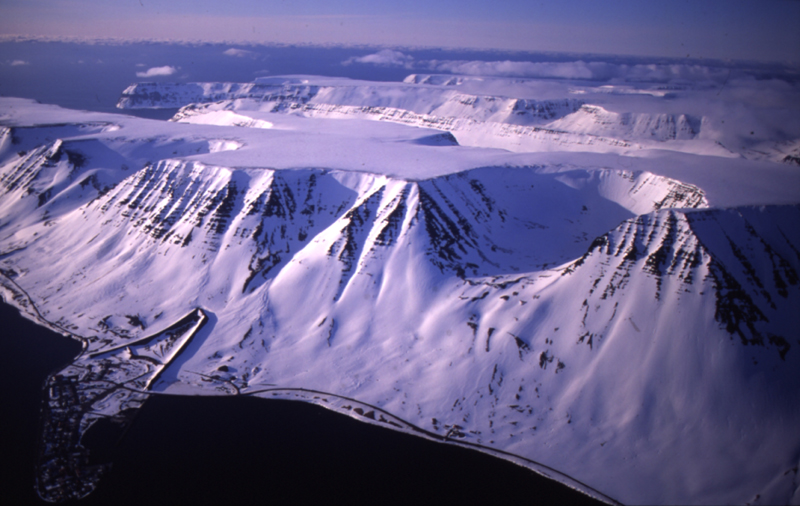 The town of Flateyri, NW Iceland. The new avalanche protection dam has proven
effective in recent years.
Photo: Oddur Sigurðsson
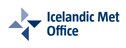 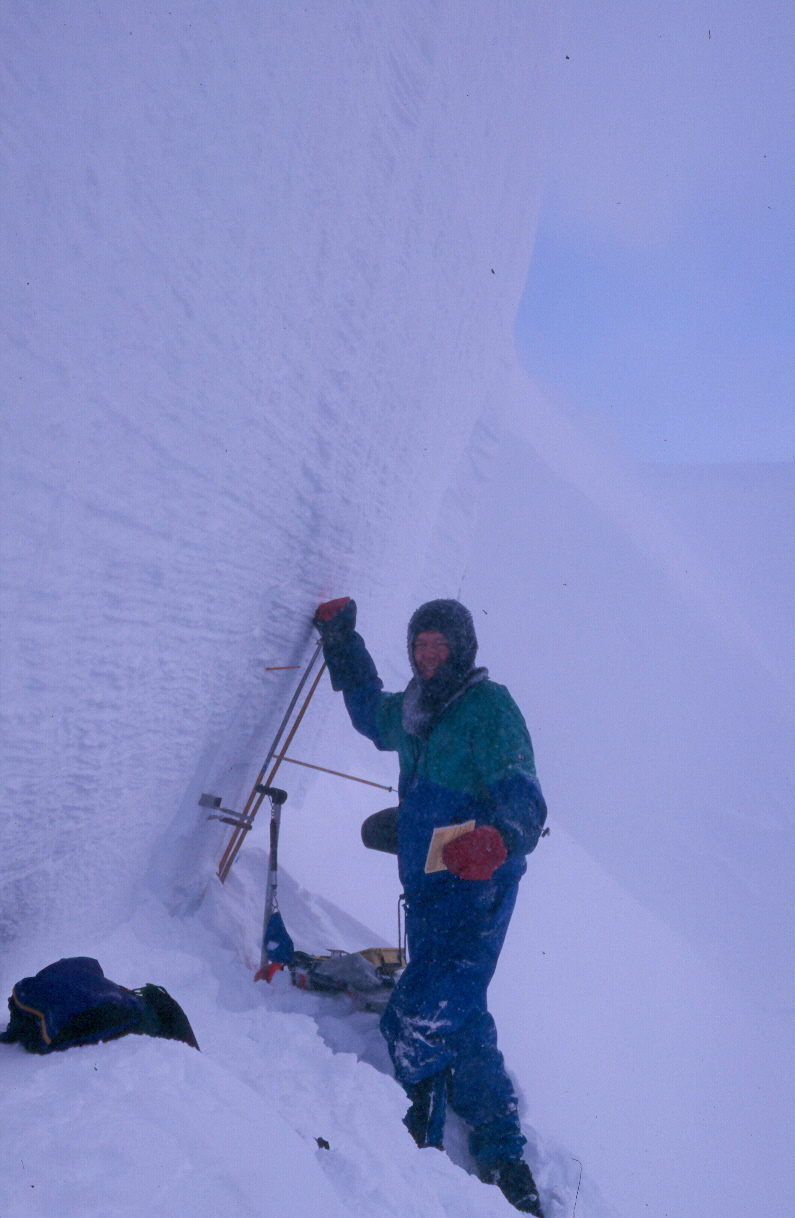 IMO scientists record avalanches that are released near settlements and roads and measure their outlines with GPS. Snow properties are monitored along with meteorological conditions and colour-coded warnings are issued when necessary.
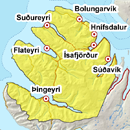 Region in 
NW-Iceland
January 17
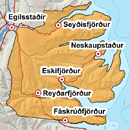 Region in 
E-Iceland
January 17
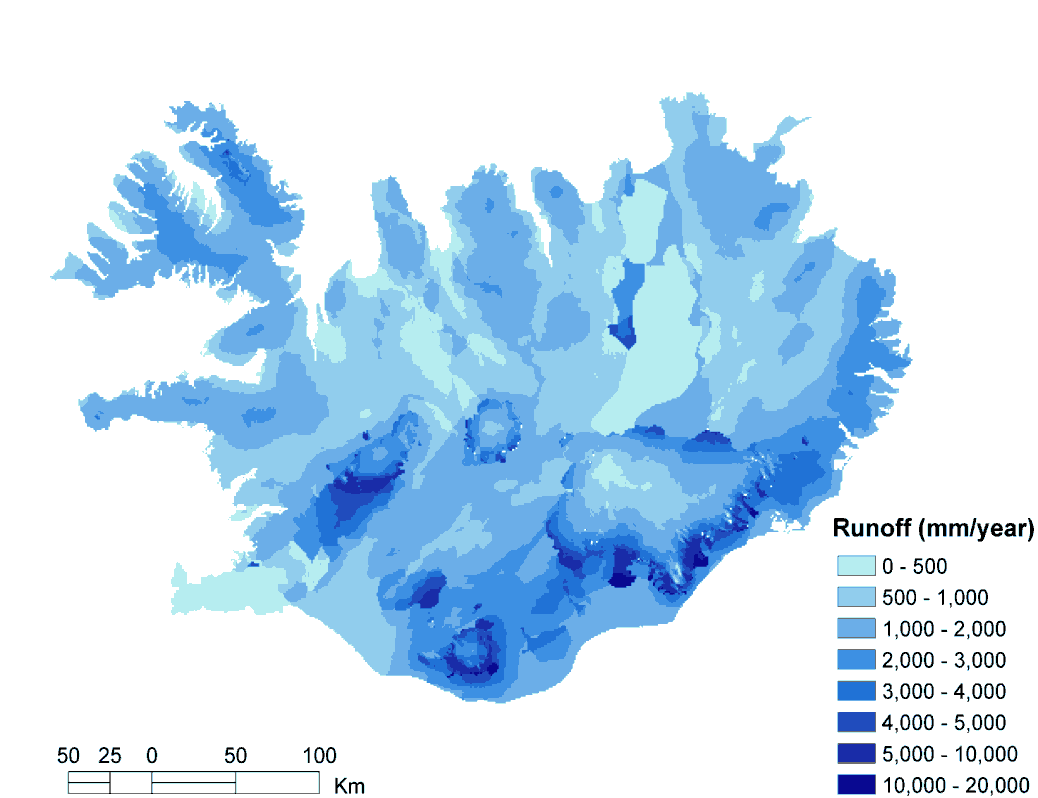 J.F. Jónsdóttir & others
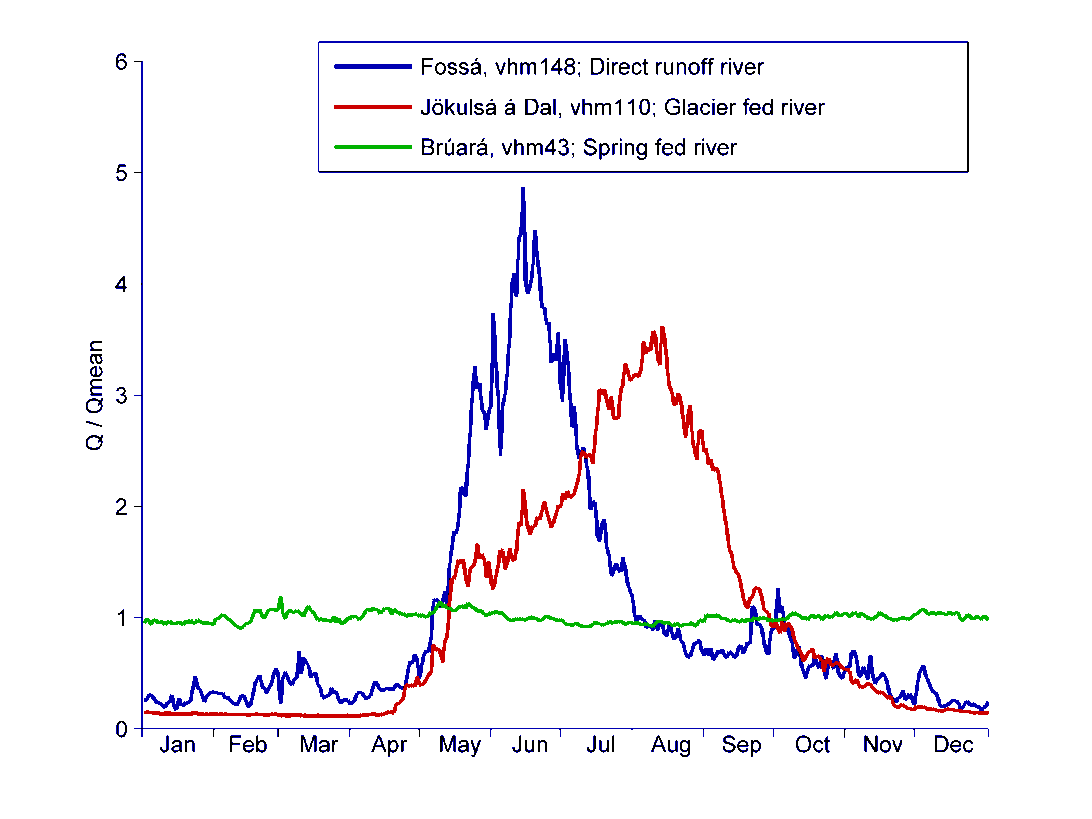 A runoff map for 1961-1990.

Snowmelt and glacier melt form an important part of the hydrology of Iceland. Bedrock types and tectonics exert strong controls on hydrology.
Three categories of rivers
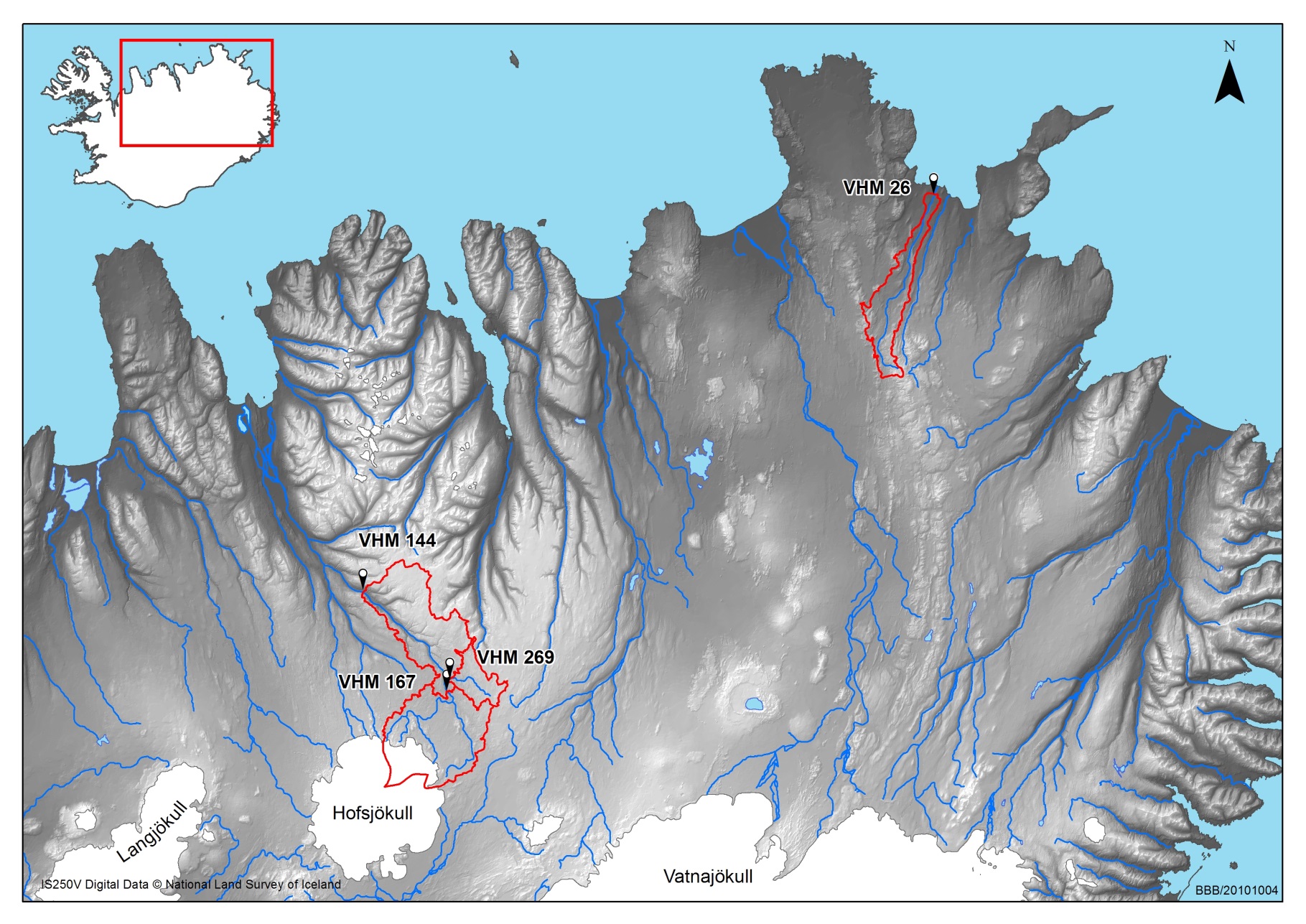 An example of a catchment 
that is partly glacier covered
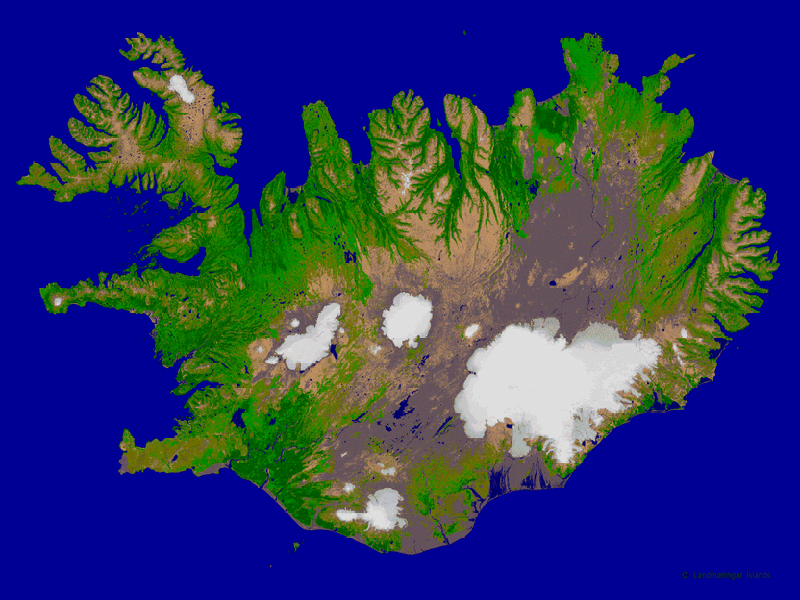 Drangajökull
(160 km2)
Hofsjökull
(870 km2)
Vatnajökull
8000 km2
Langjökull
(900 km2)
Area of Iceland: 103.000 km2
10% glacier cover
Mýrdalsjökull (550 km2)
Ice caps/glaciers in Iceland

 Total area: ~11,000 km2

 Total volume: ~3600 km3

 Equals: ~32 m thick water layer over the entire country

 Equals: ~18 years of precipitation falling on the entire country

 Sea-level equivalent: ~1 cm

 Age of oldest ice: ~1000 years

 All glaciers in Iceland are temperate (warm-based)

 High precipitation levels (2-4 m, water equivalent)

 Elevation range: 0-2110 m

 Glaciation limit: 600-1200 m

 Dynamic behaviour

 Respond rapidly to climatic variations

 Subglacial volcanism, subglacial lakes
Current contributions to ongoing sea-level rise from different glaciated regions:
Sources: IPCC and recent review papers
Glaciological studies in Iceland – a brief (and incomplete) overview

Modern scientific studies of glaciers in Iceland started with the Icelandic-Swedish Vatnajökull  expeditions 1936-1938 (H. Ahlmann, J. Eyþórsson, S. Þórarinsson). 

1930: Regular monitoring of glacier front variations was initiated in Iceland, in cooperation with  farmers and other locals all around the country. This program continues under the auspices of the Icelandic Glaciological Society (IceGS). About 80 glacier fronts are monitored, data submitted to WGMS.

1950s onward: Observations on jökulhlaups from the Grímsvötn subglacial lake in Vatnajökull become crucial for the development of theories of jökulhlaup mechanisms.

1970s onward: Radio echo sounding on all major glaciers in Iceland, bedrock and surface maps, delineation of drainage basins, glaciohydrological studies (H. Björnsson and colleagues). 

1988: Mass balance measurements on Hofsjökull started (O. Sigurðsson and colleagues) by the Hydrological Service at Orkustofnun (NEA), now carried out by IMO.

1990s: Mass balance measurements on Vatnajökull, Langjökull (IES) and Mýrdalsjökull (IceGS) started. Initiation of mass balance and runoff modelling. Glaciometeorological studies. Studies of climate impacts on glaciers. Monitoring of and research into a large subglacial eruption 1996 (M.T. Guðmundsson and others).

2000 onwards: Remote sensing of glacier variations and velocity changes. Ongoing monitoring of glacier retreat, formation of new marginal lakes and changing river courses. Drilling into and sampling of subglacial lakes, studies of circulation and jökulhlaup behaviour. LIDAR measurements of glacier surface topography.
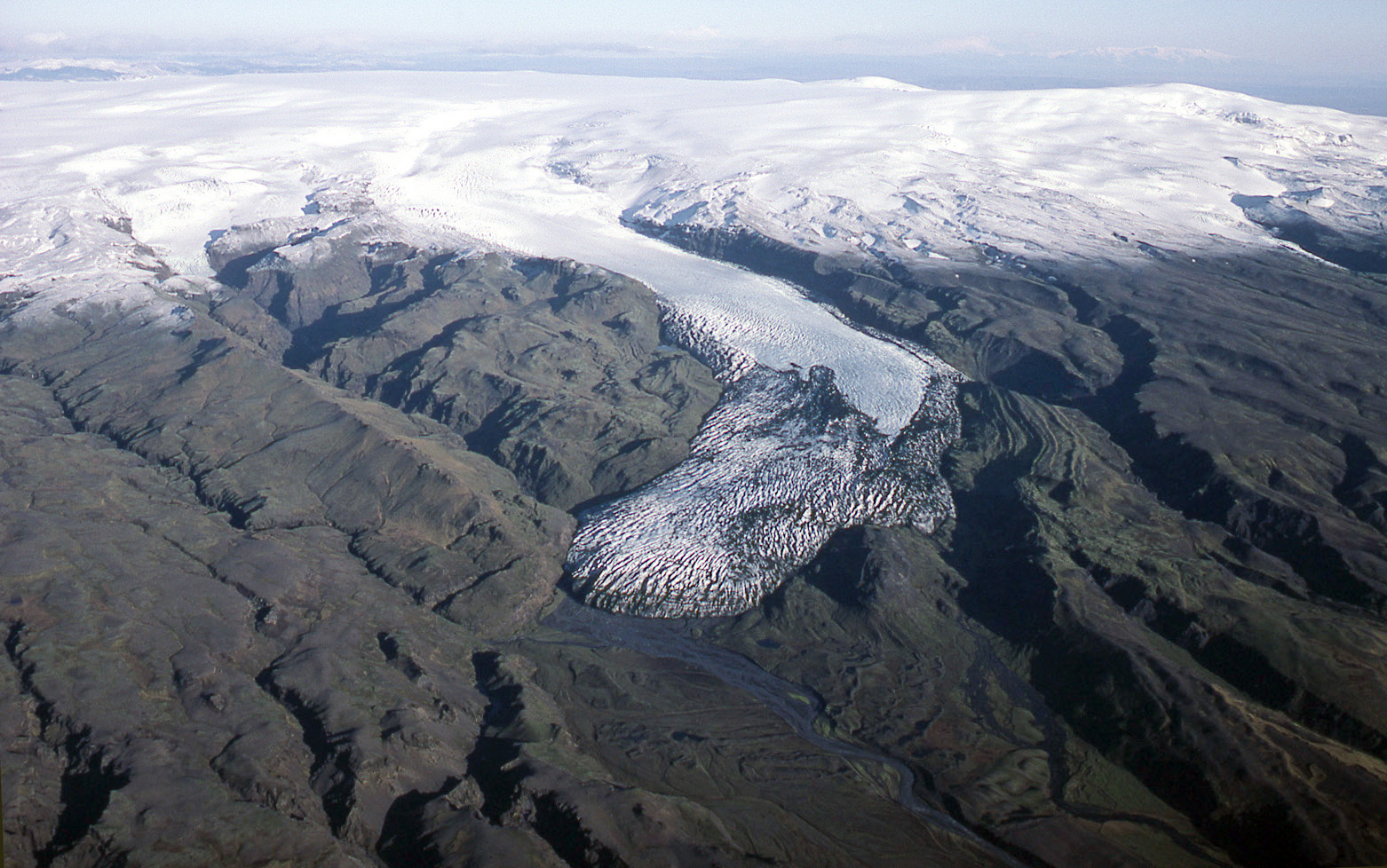 Katla
Photo: Oddur Sigurðsson
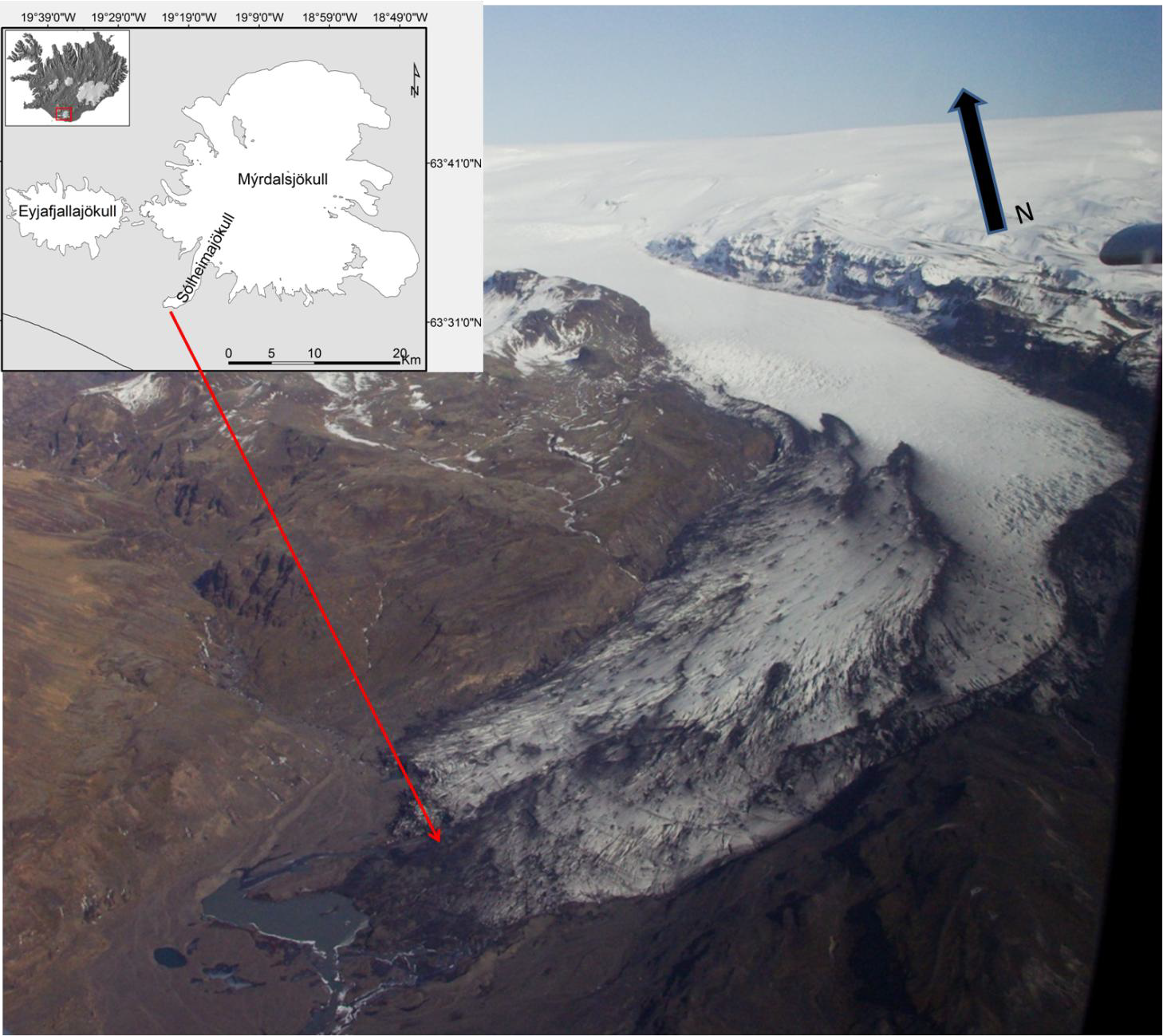 Sólheimajökull outlet glacier 1985, Mýrdalsjökull ice cap
Glacier fronts respond quickly to decadal climate variations
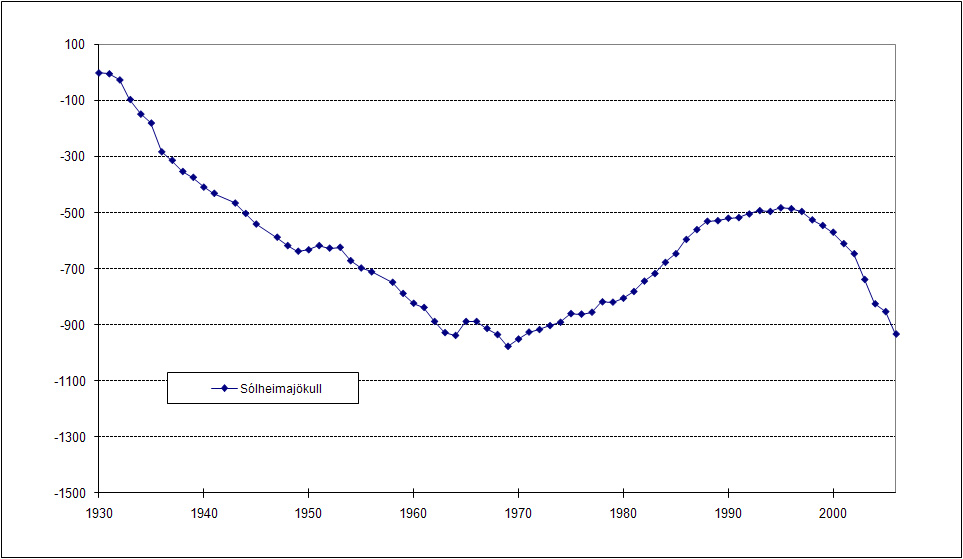 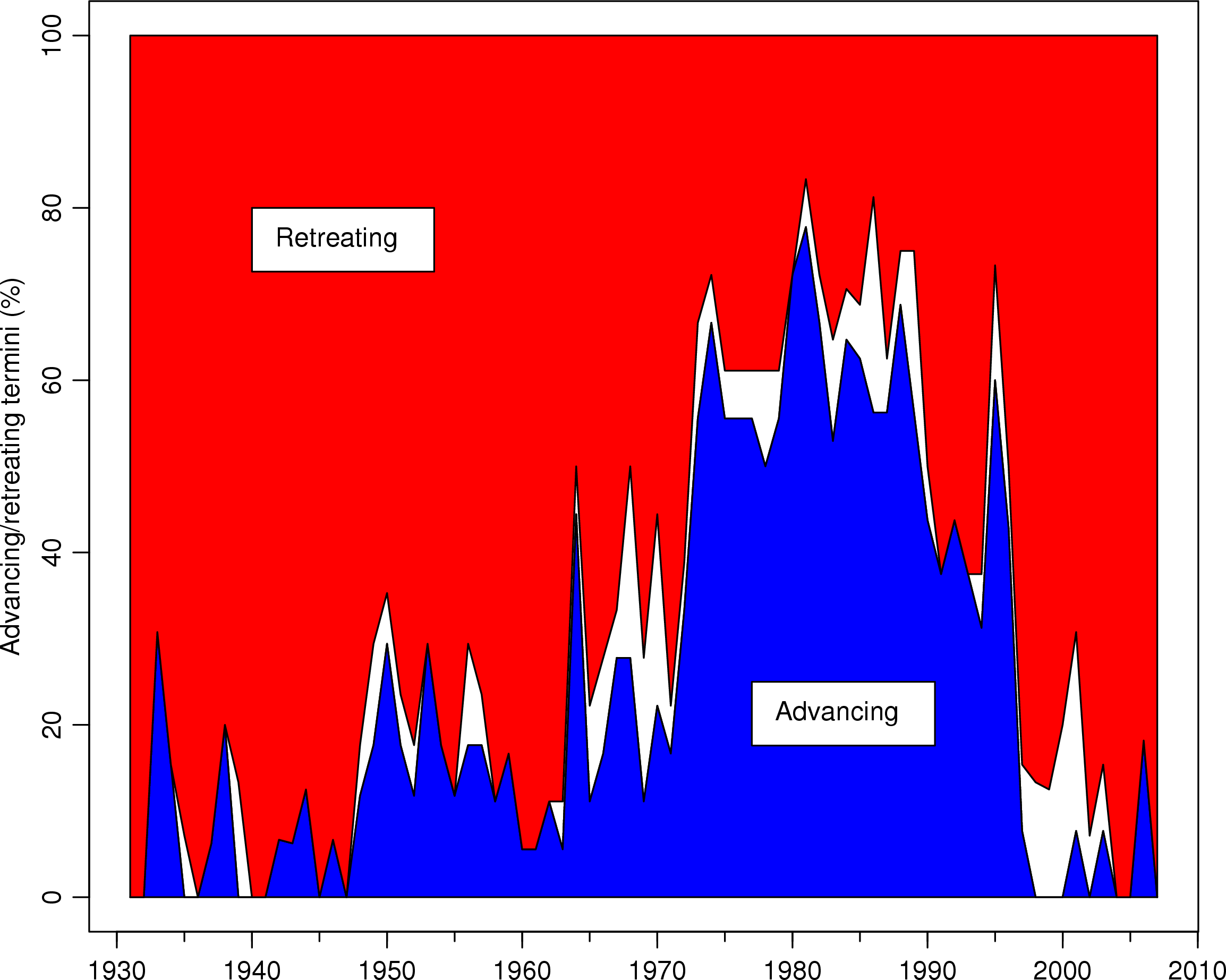 % of glaciers advancing/retreating
Sólheimajökull – cumulative front variations since 1930.
Icelandic Glaciologial Society / O. Sigurðsson
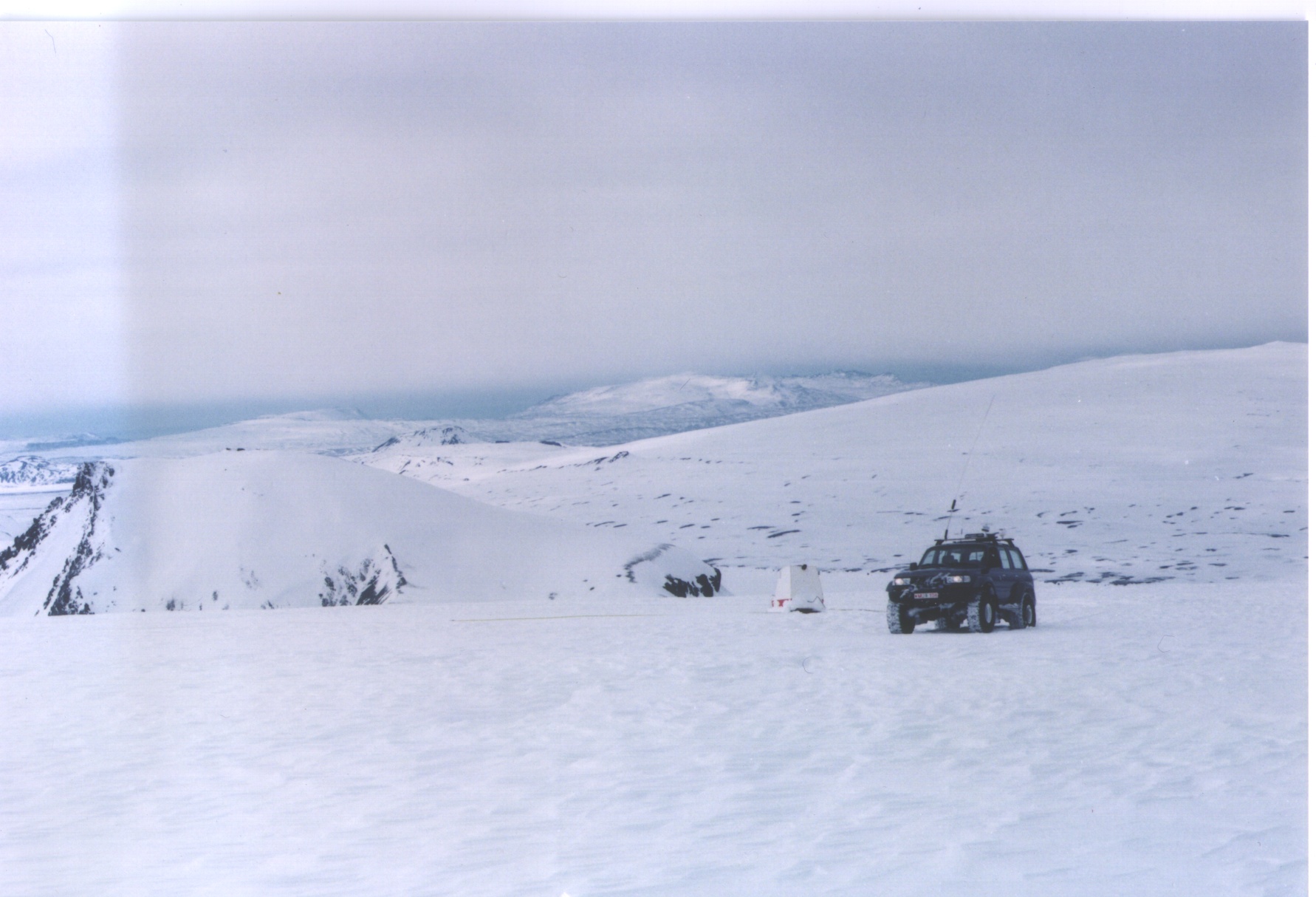 Surveying of glacier topography:

Glacier surface:  
Precison barometry, GPS, satellite data, LiDAR

Glacier bedrock: 
Ice penetrating radar (since 1978)
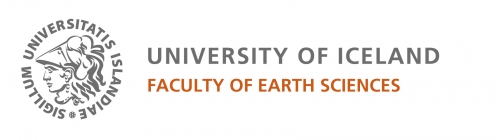 INSTITUTE OF EARTH SCIENCES
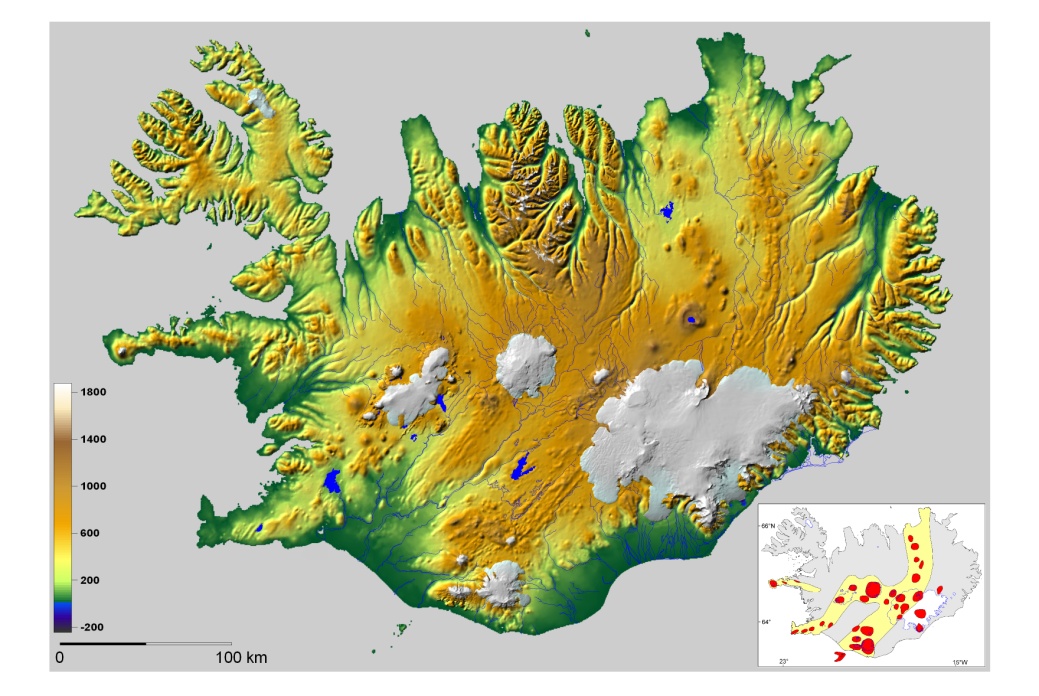 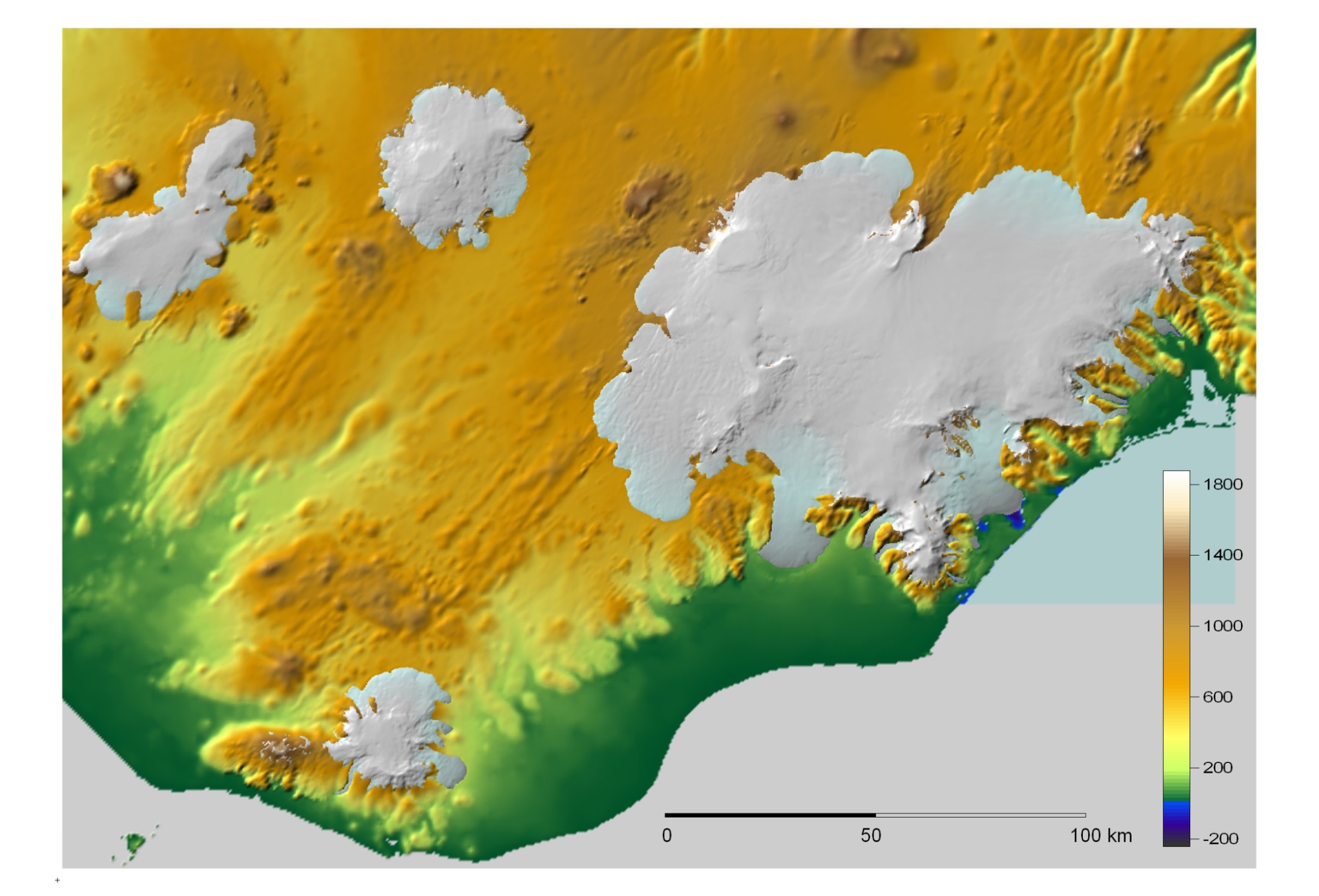 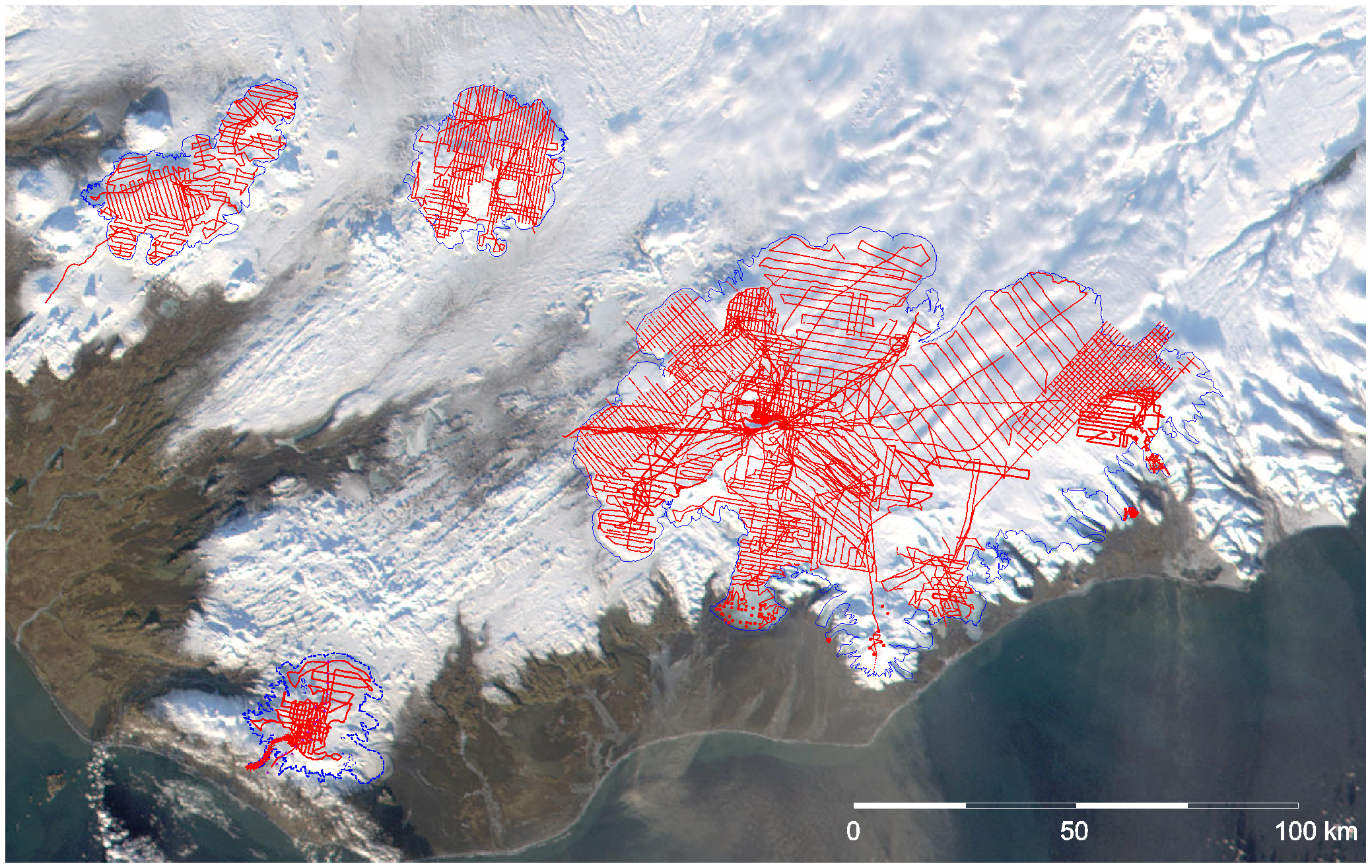 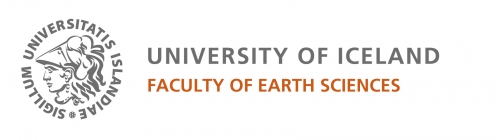 INSTITUTE OF EARTH SCIENCES
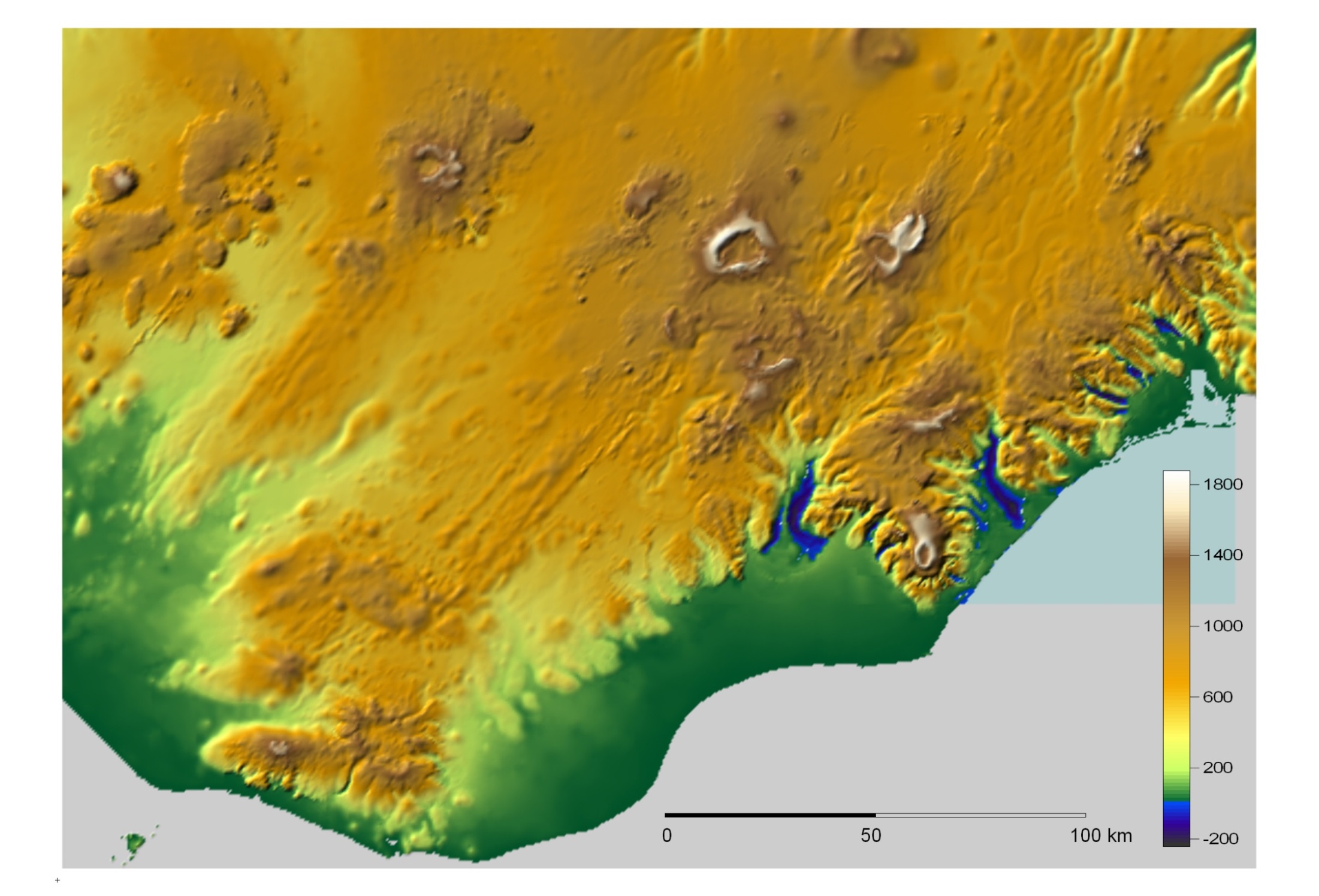 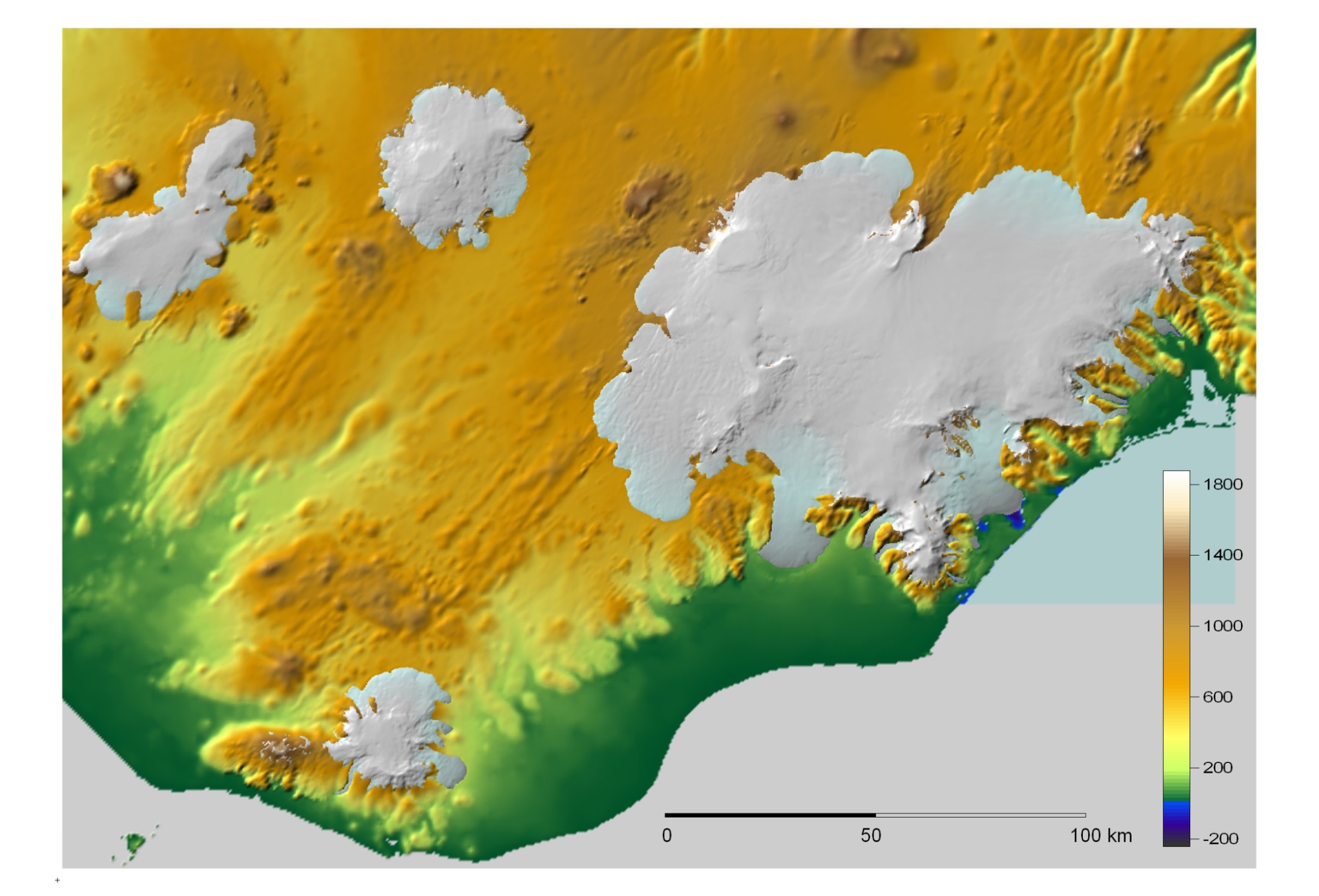 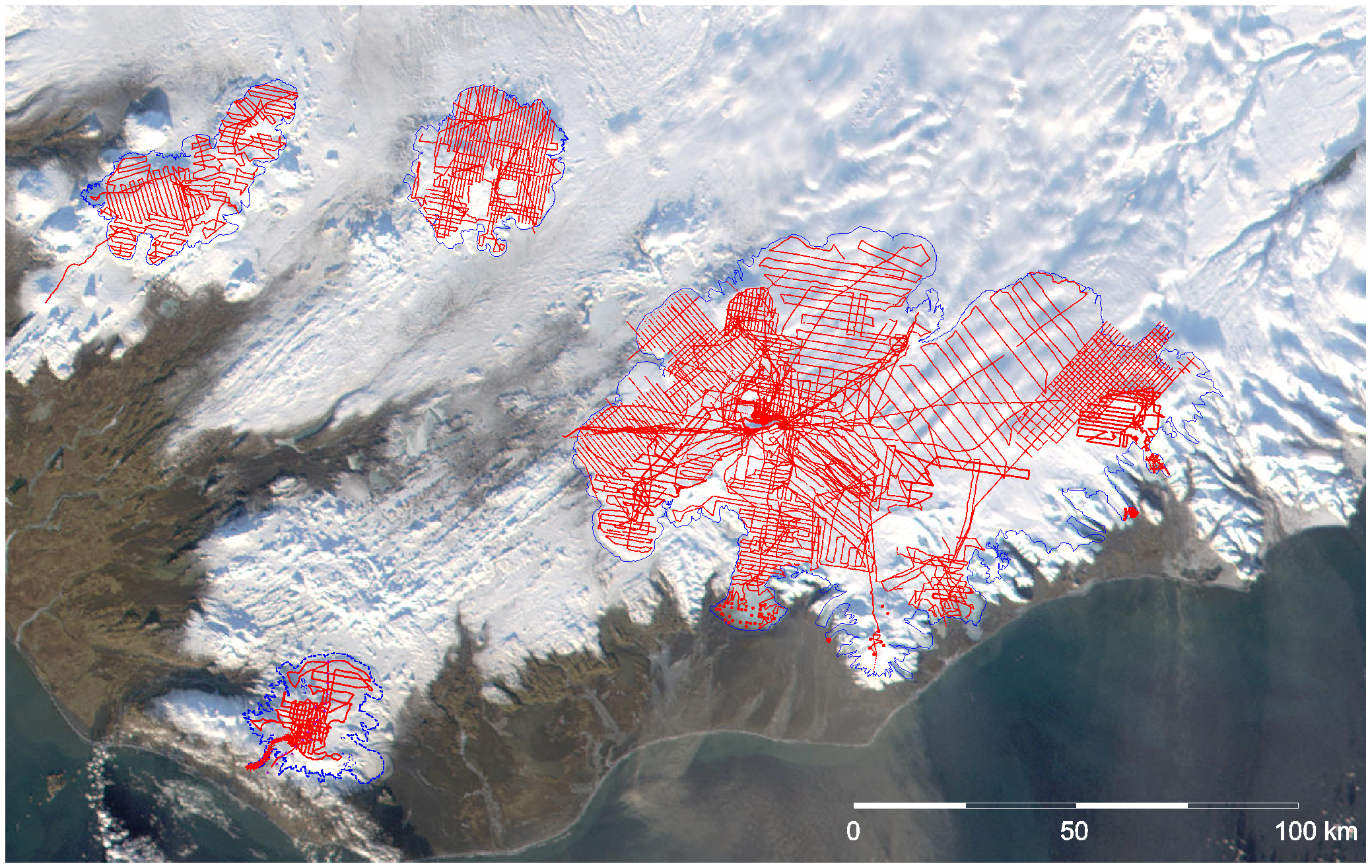 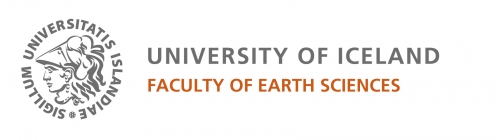 INSTITUTE OF EARTH SCIENCES
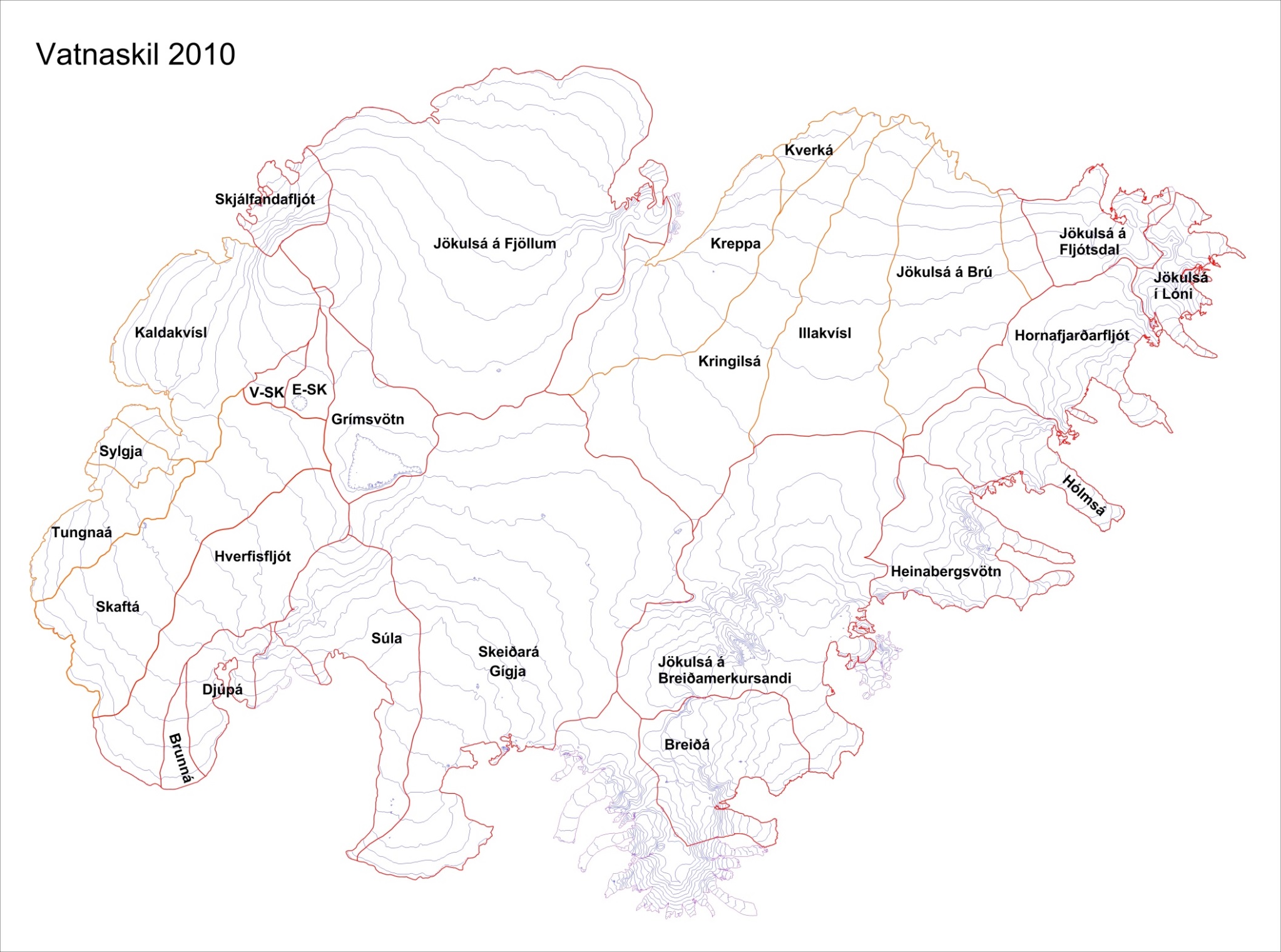 Drainage basins 2010
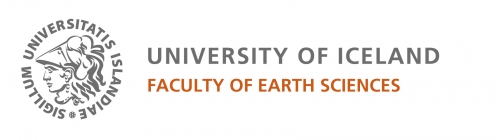 INSTITUTE OF EARTH SCIENCES
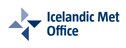 Hofsjökull ice cap: Negative mass balance since 1995.
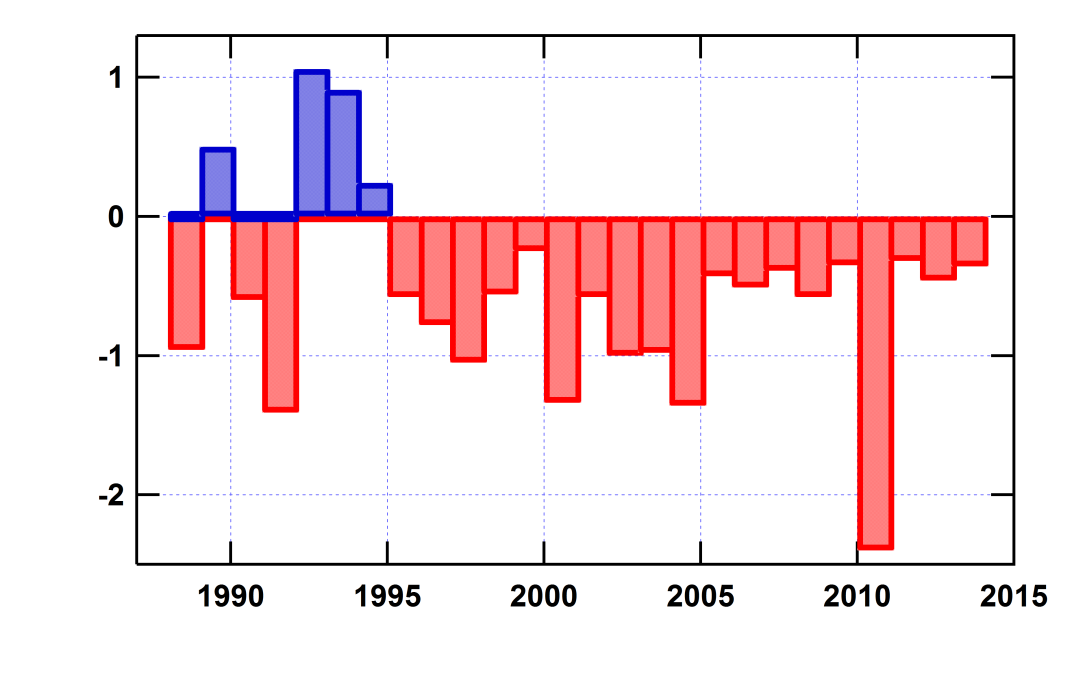 m/yr
Net annual mass balance 1988-2010
(water equivalent).
Data from
N-transect
Cumulative balance 1988-2010
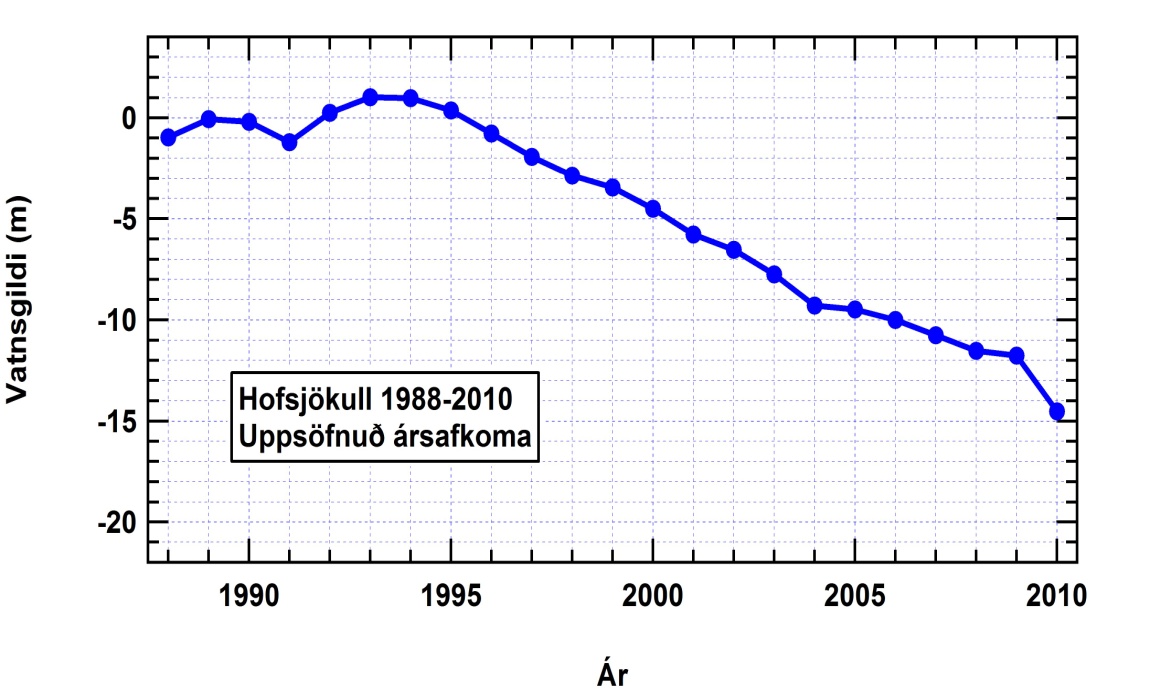 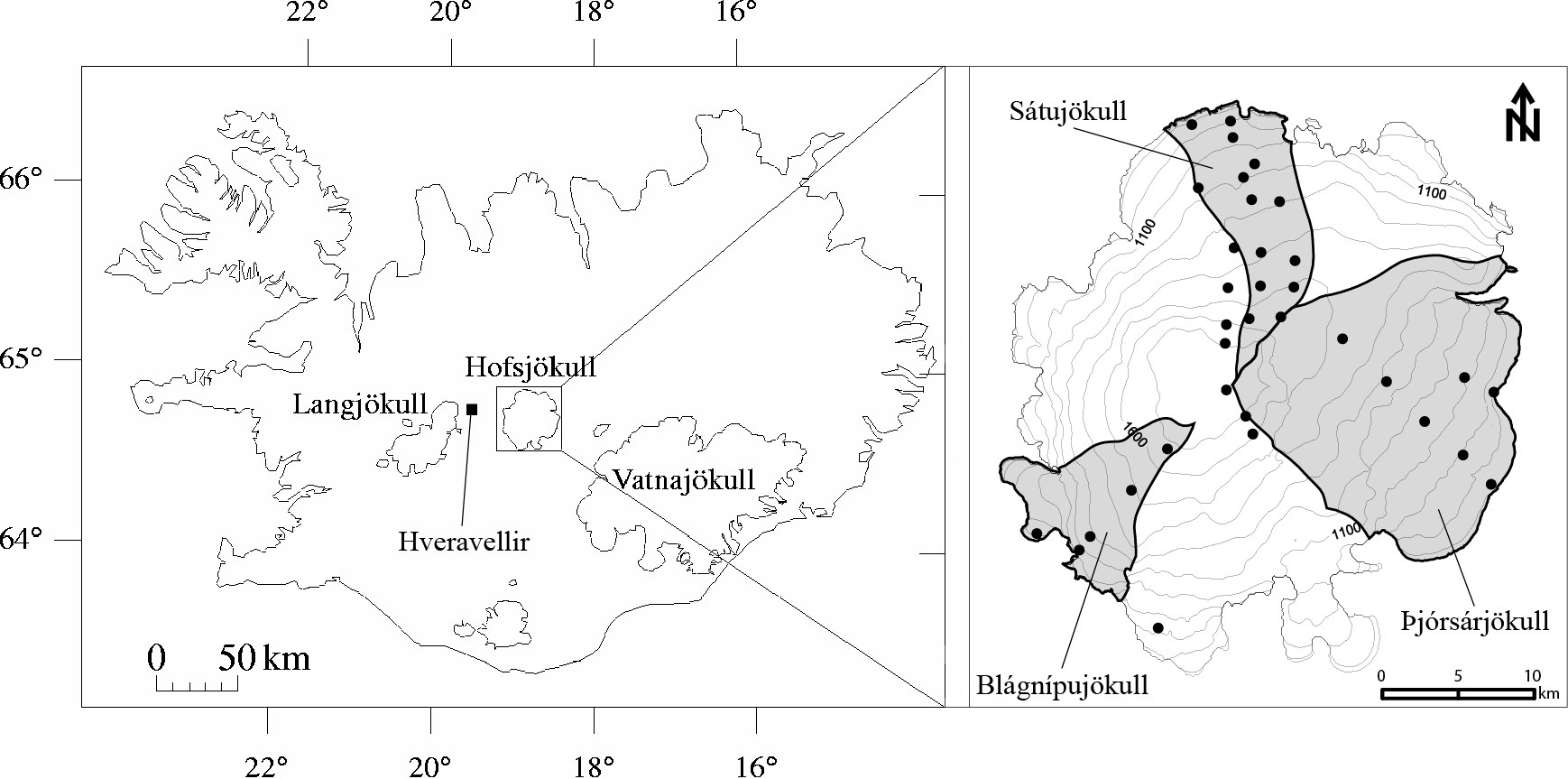 Mass loss:  ÷ (8 ± 2) km3    ==> approx. 20 km3 loss from the entire ice cap
                                                       since 1995 (~10% of total volume)
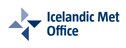 Observed and predicted discharge for the partly glacier covered 
watershed of Austari Jökulsá, which originates in Hofsjökull.
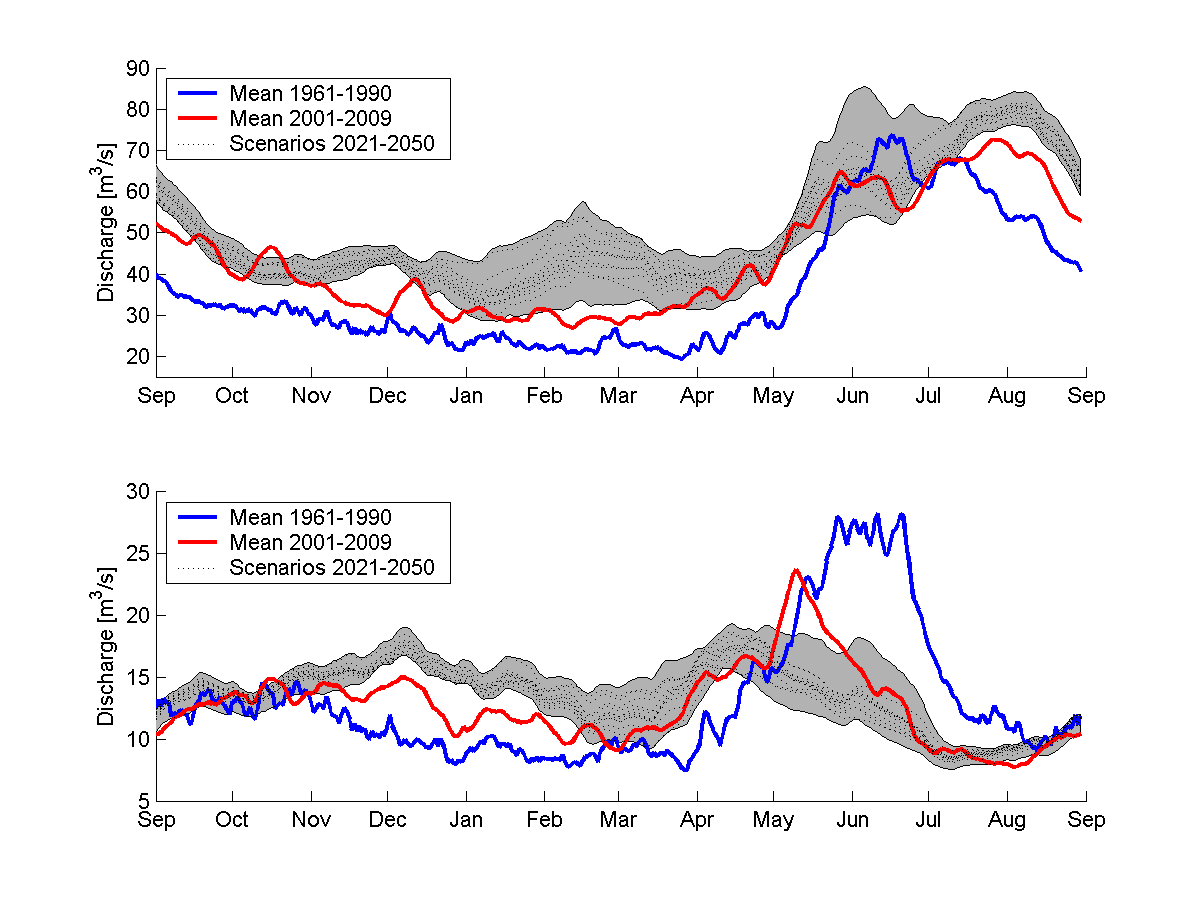 B. Einarsson & S. Jónsson
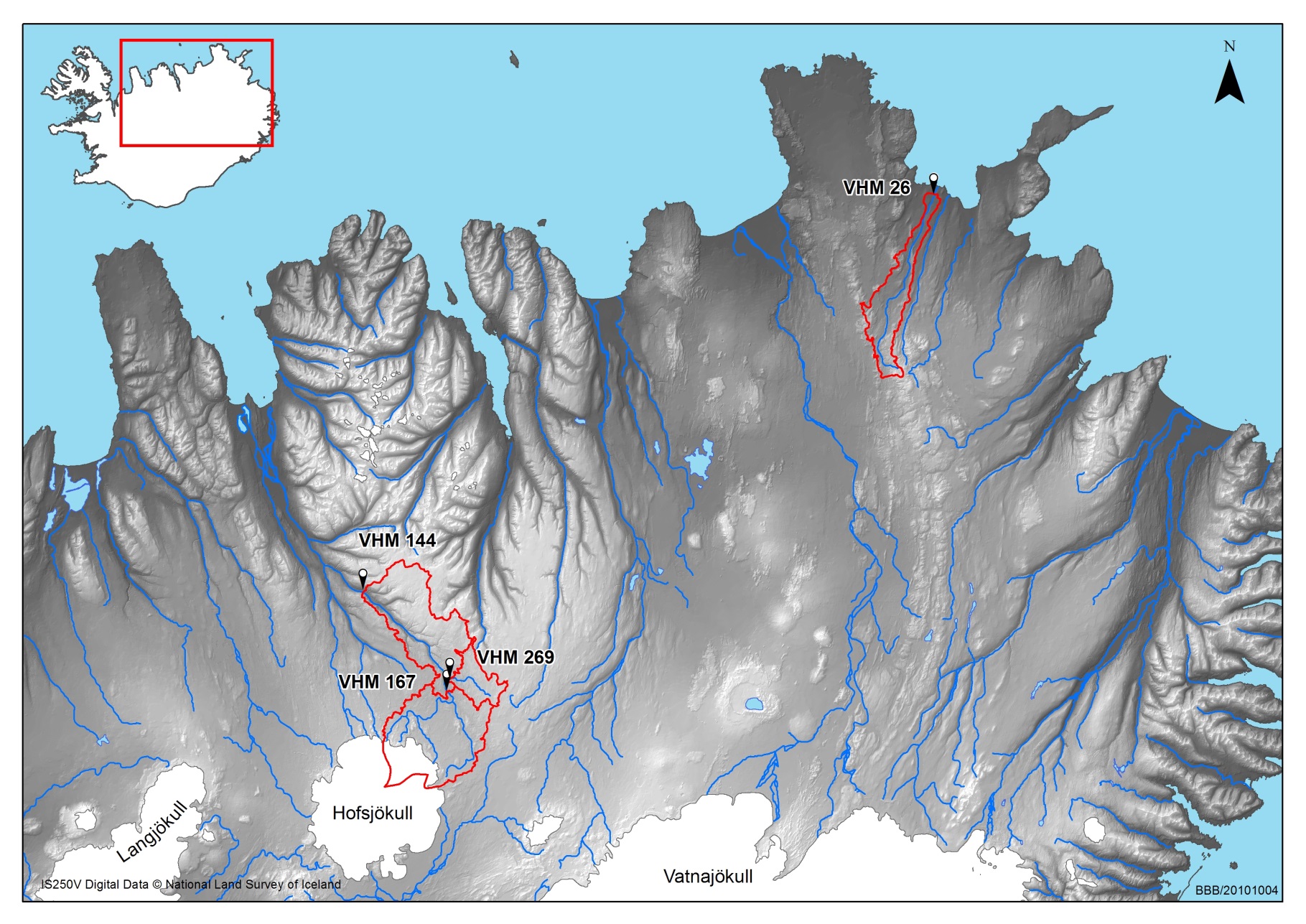 Increased discharge due to 
greater summer melting on 
the ice cap is observed in 
2001-2009.
Mass balance measurements on Vatnajökull and Langjökull
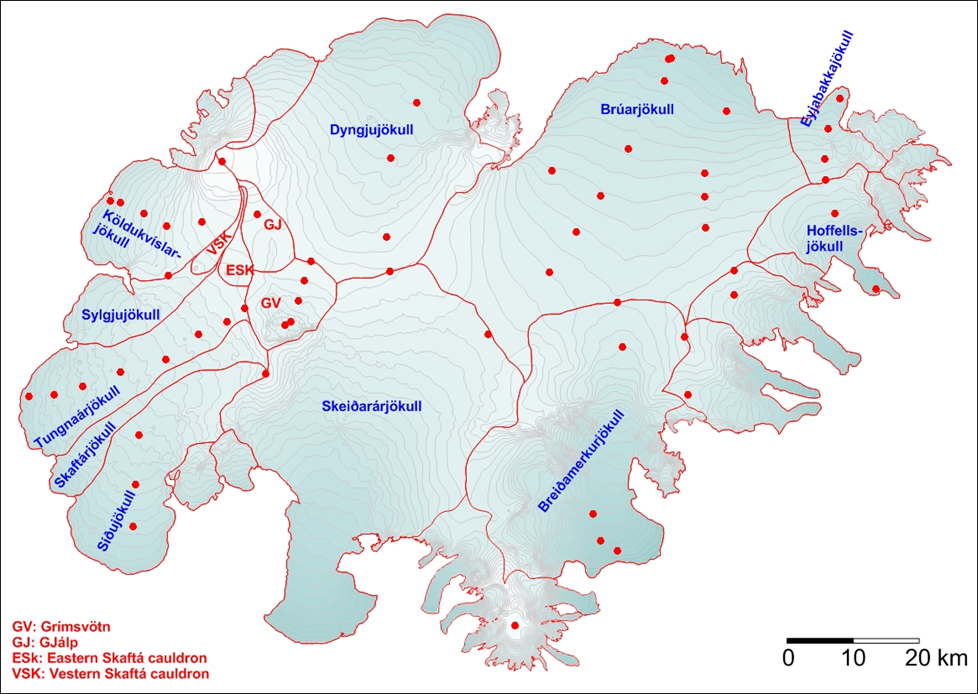 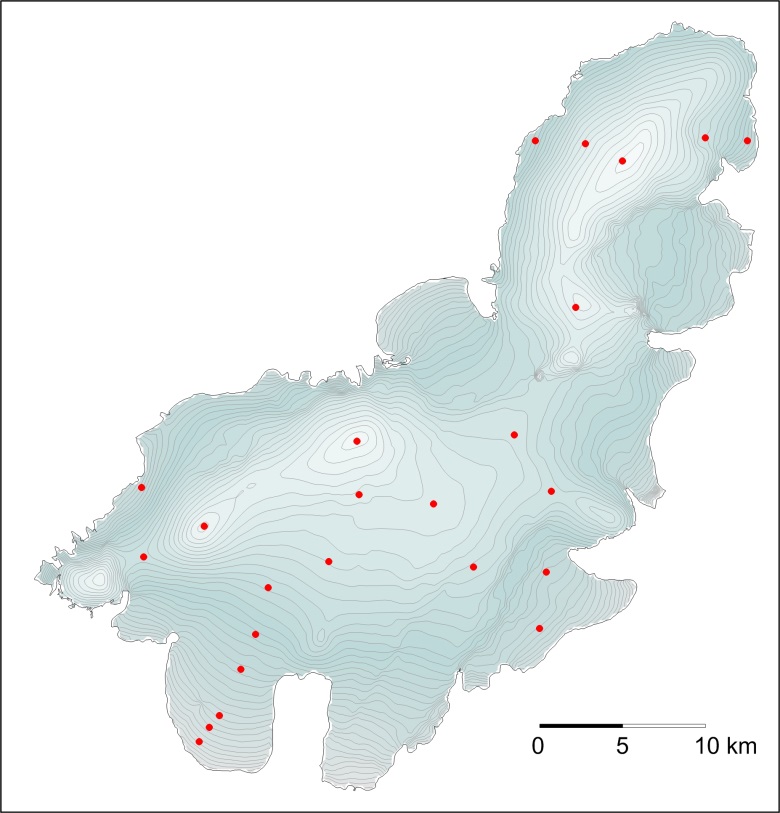 Summer balance: 
	Stakes in the core holes (accumulation area), wires 
     in holes drilled by a steam 
     drill (ablation area). 
     Readings in spring and autumn.
Winter balance:
   Snow coring and density measurements      water equivalent thickness
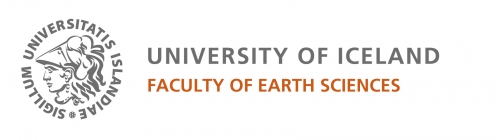 INSTITUTE OF EARTH SCIENCES
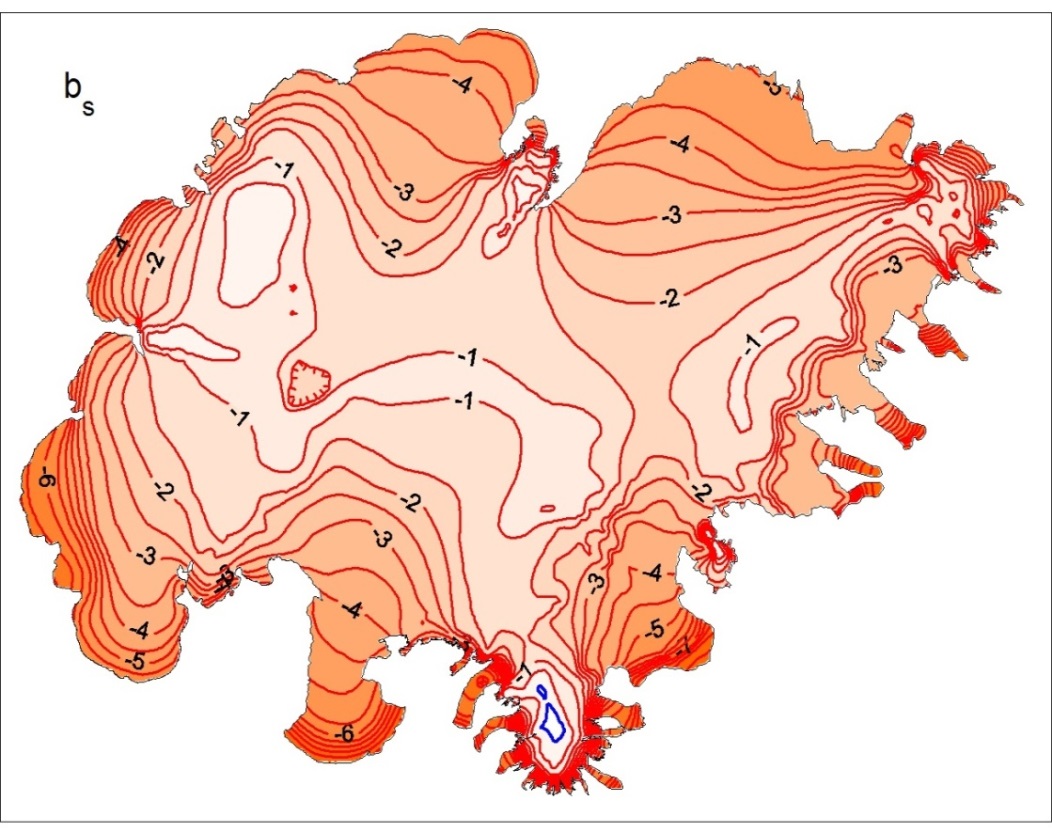 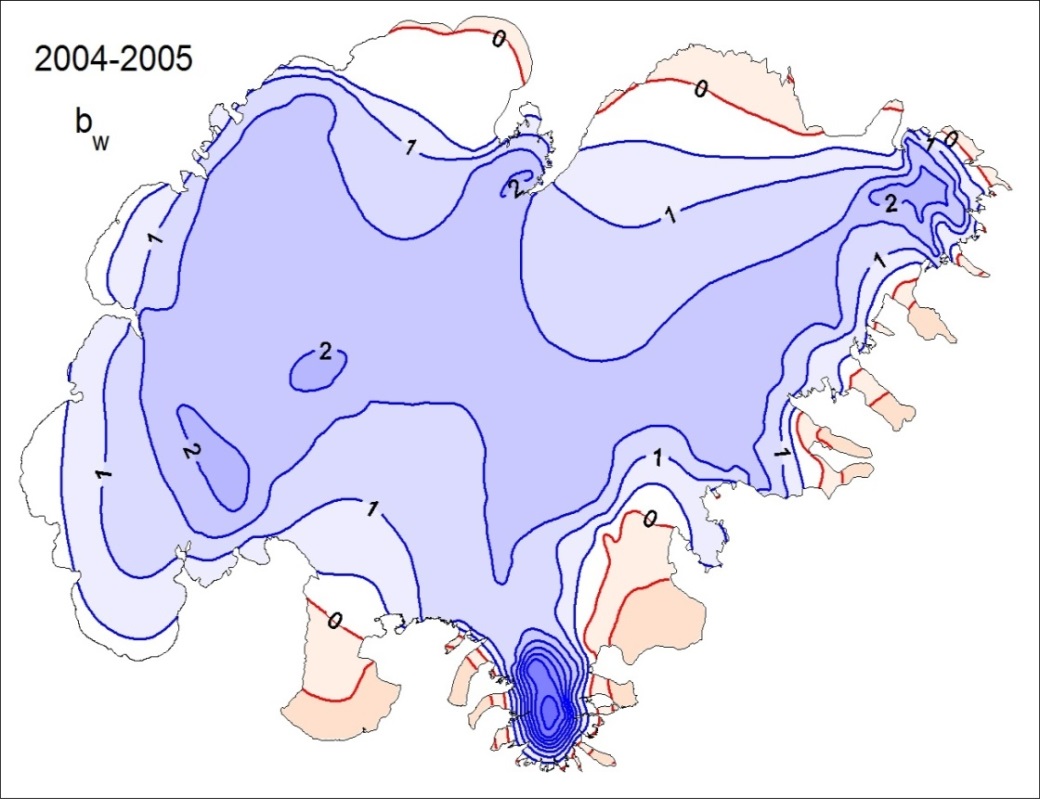 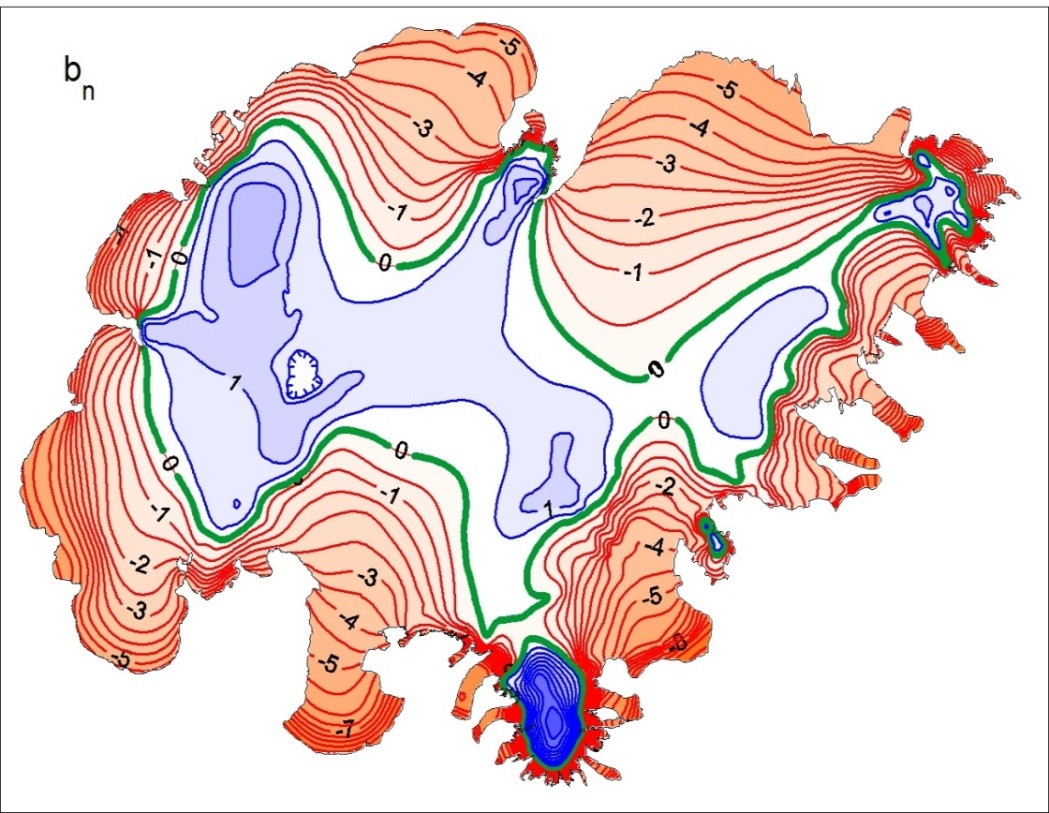 Vatnajökull:

Winter, summer and annual mass
balance for a year typical for the
conditions prevailing since 1995.
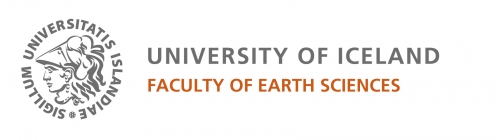 INSTITUTE OF EARTH SCIENCES
Vatnajökull mass balance 1991-92 to 2012-13
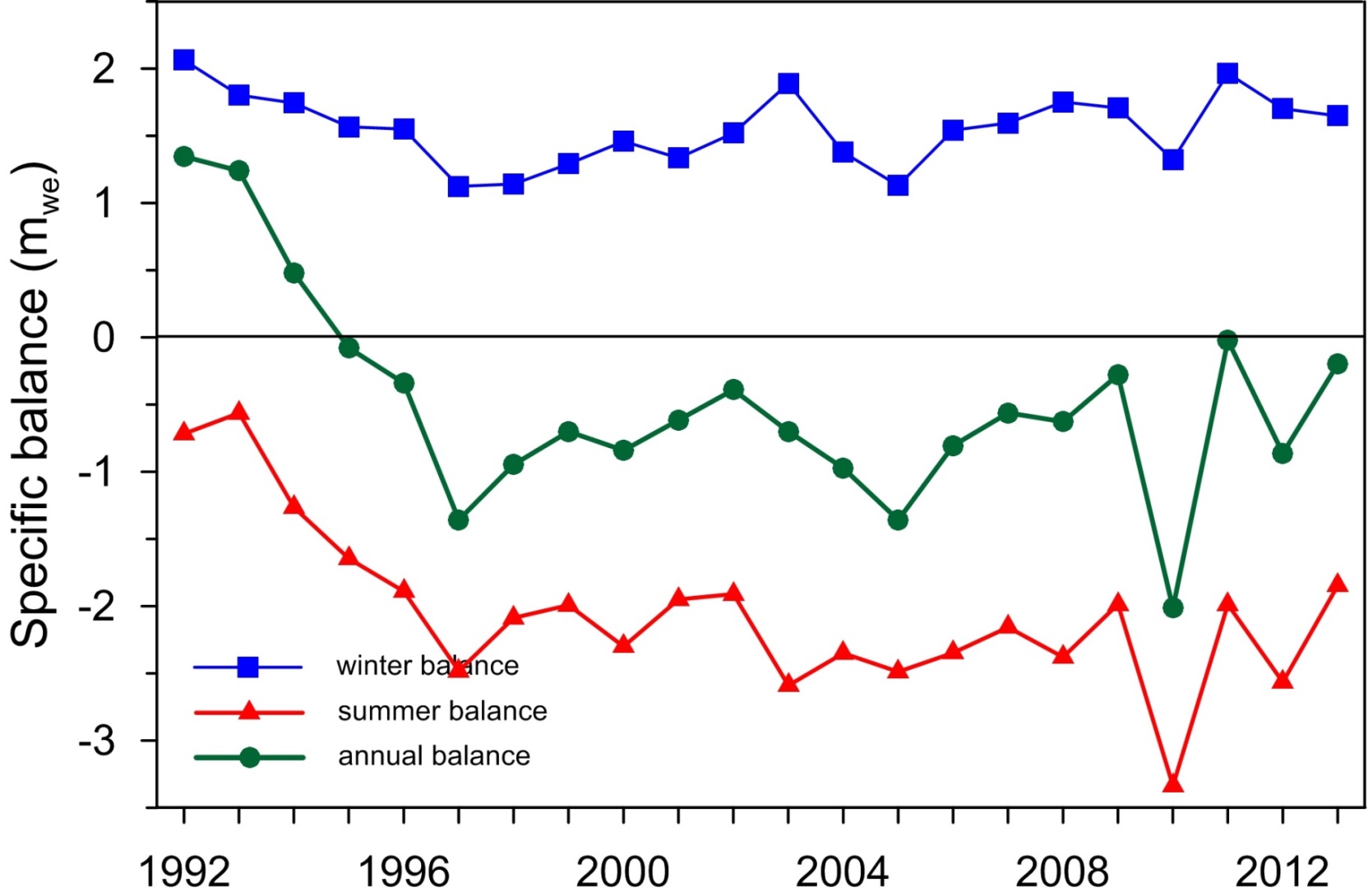 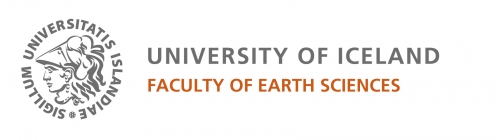 Ice volume  loss since 1995: ~120 km3 of 3100 km3 or ~4%
INSTITUTE OF EARTH SCIENCES
Mass loss since 1890: ~500 km3 or  ~16%
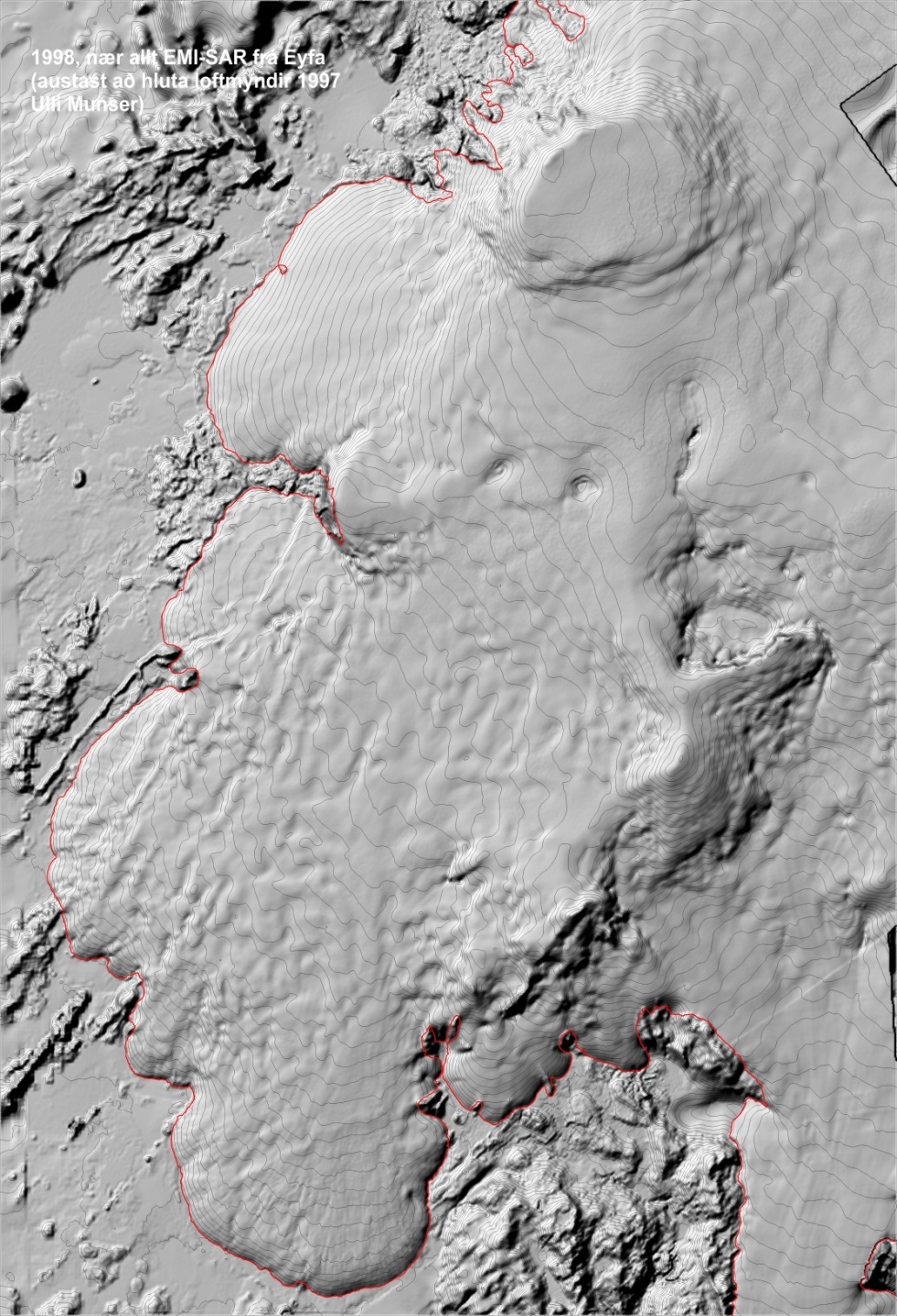 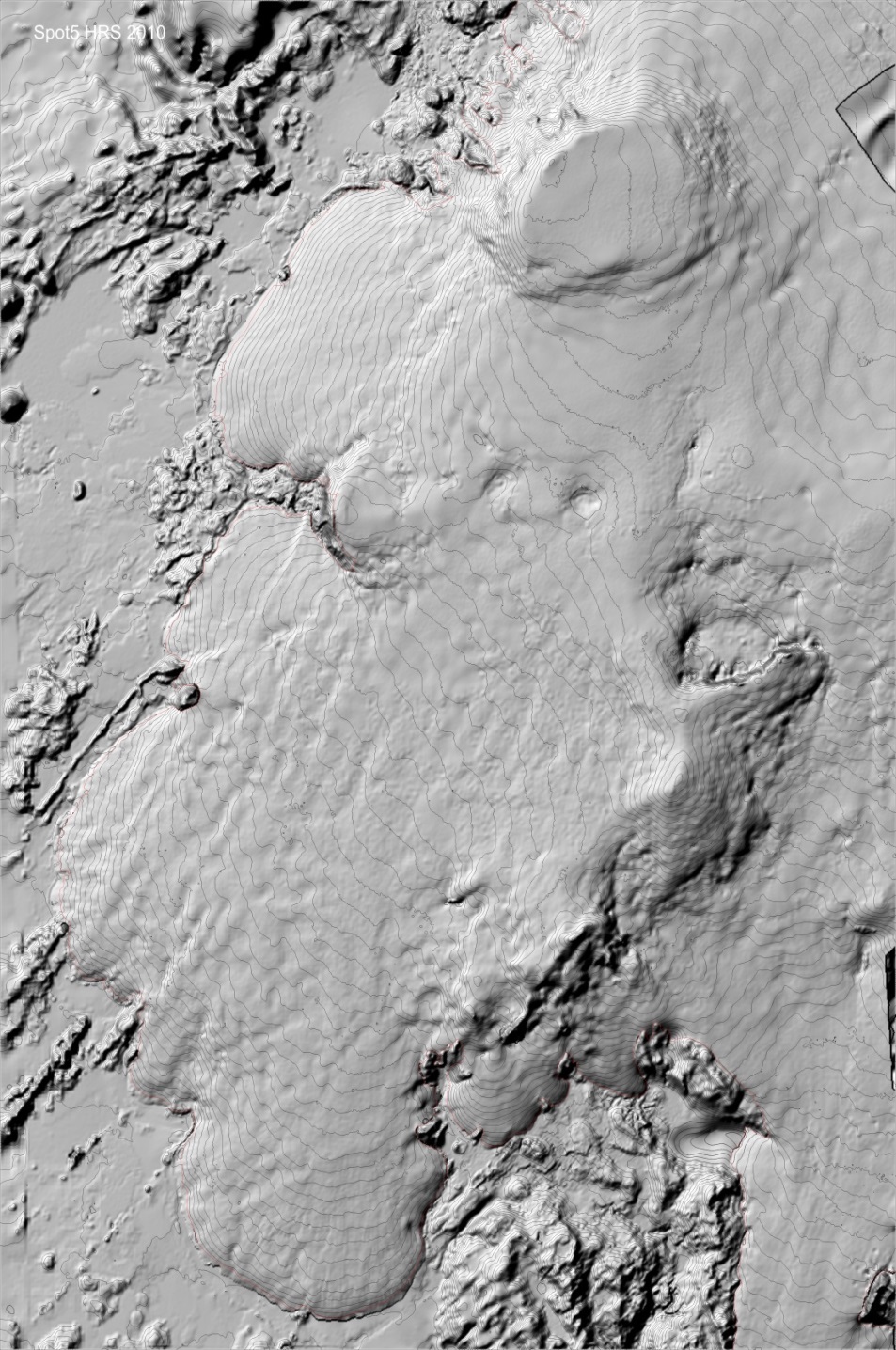 SPOT5-HRS
2010
EMI-SAR
1998
DEM´s from remote sensing in 1998 and 2010
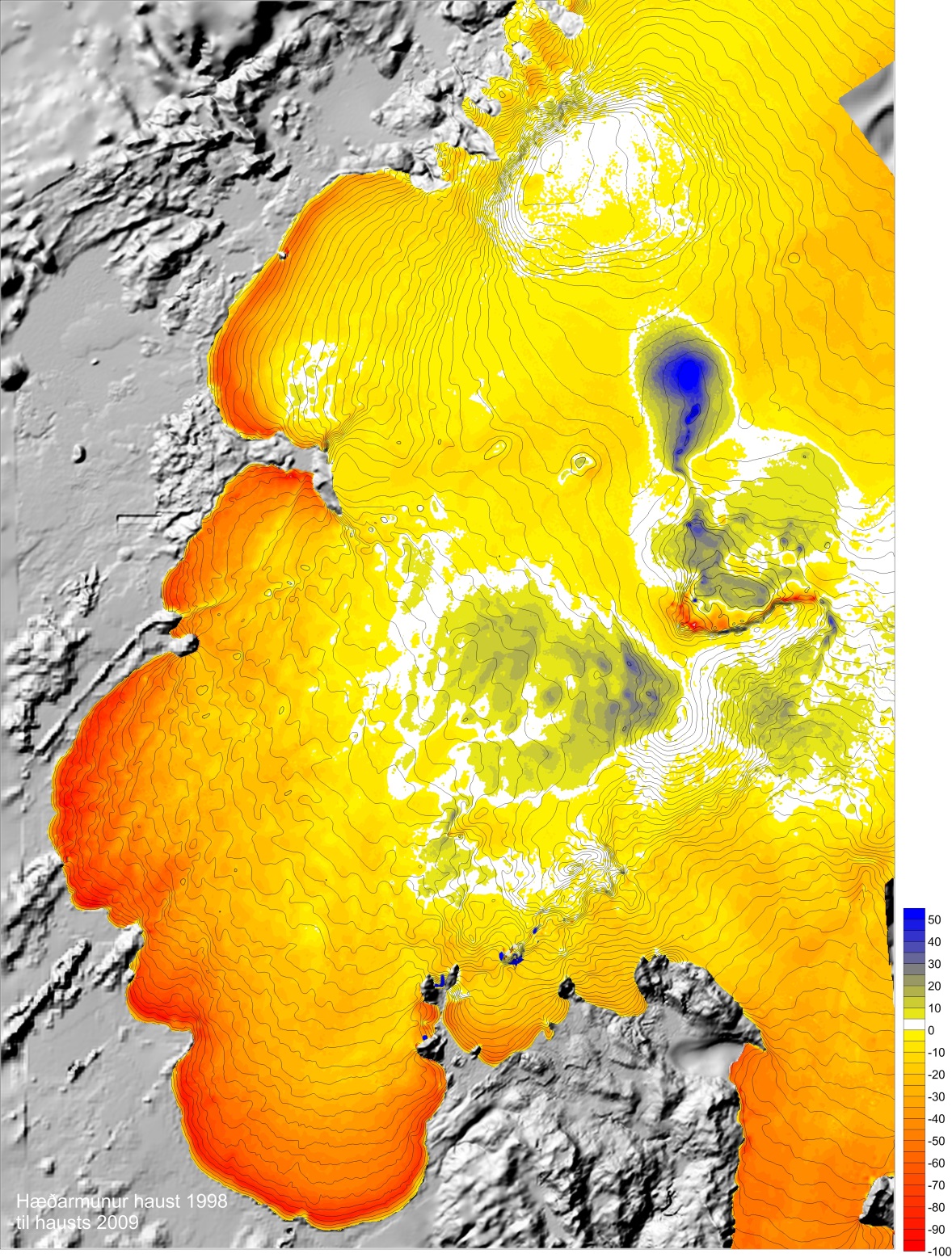 DIFFERENCE
The difference between the 1998 and 2010 surfaces shows filling in of the depression formed during the 1996 subglacial eruption in Gjálp.




At the glacier margin, the surface has lowered by tens of meters due to steady melting and retreat.
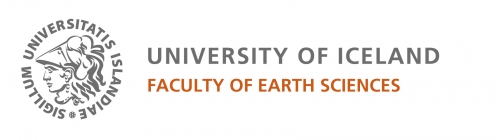 INSTITUTE OF EARTH SCIENCES
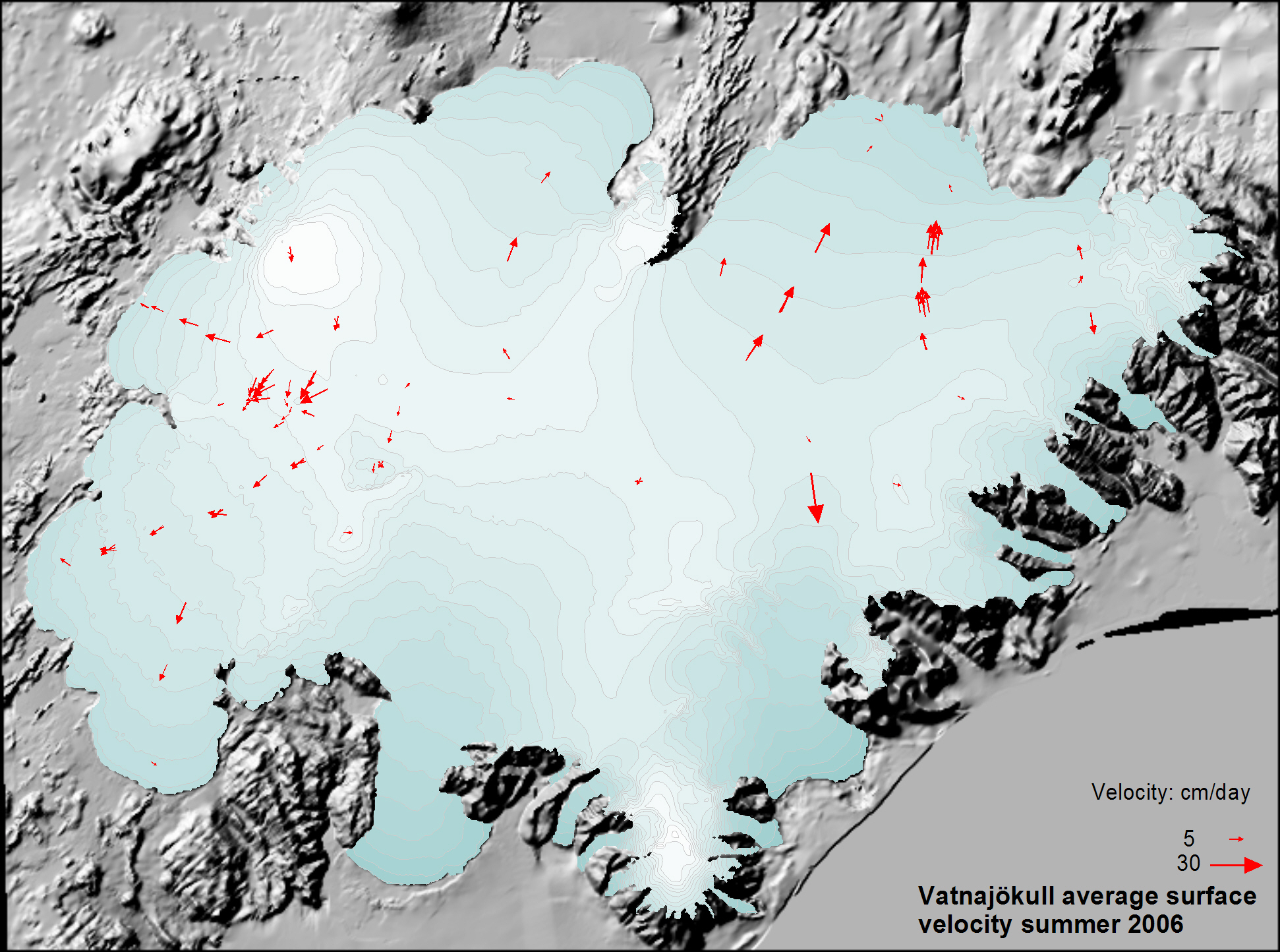 Surface velocity:
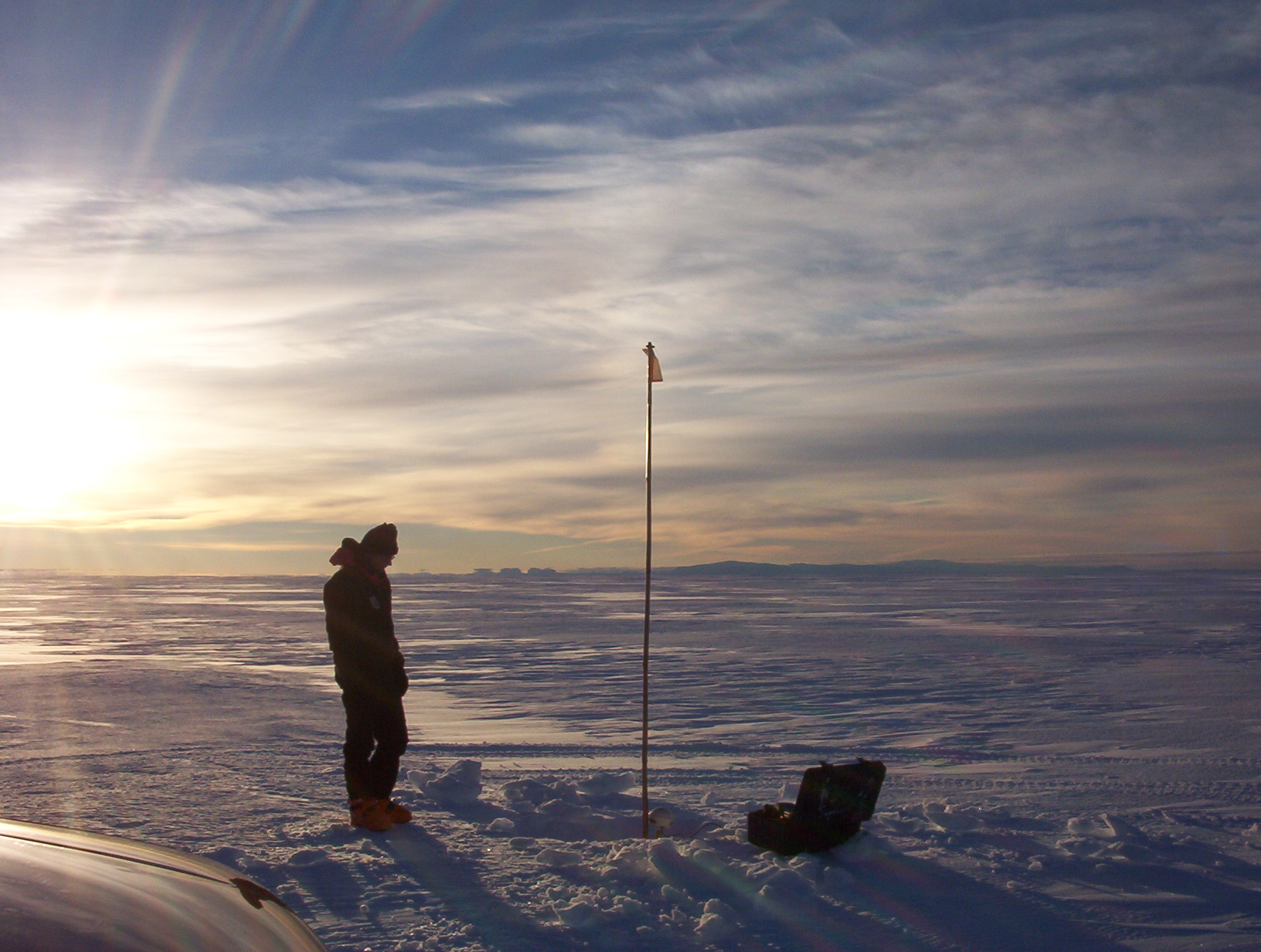 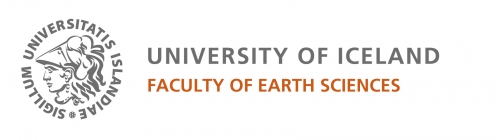 INSTITUTE OF EARTH SCIENCES
Automatic weather stations:
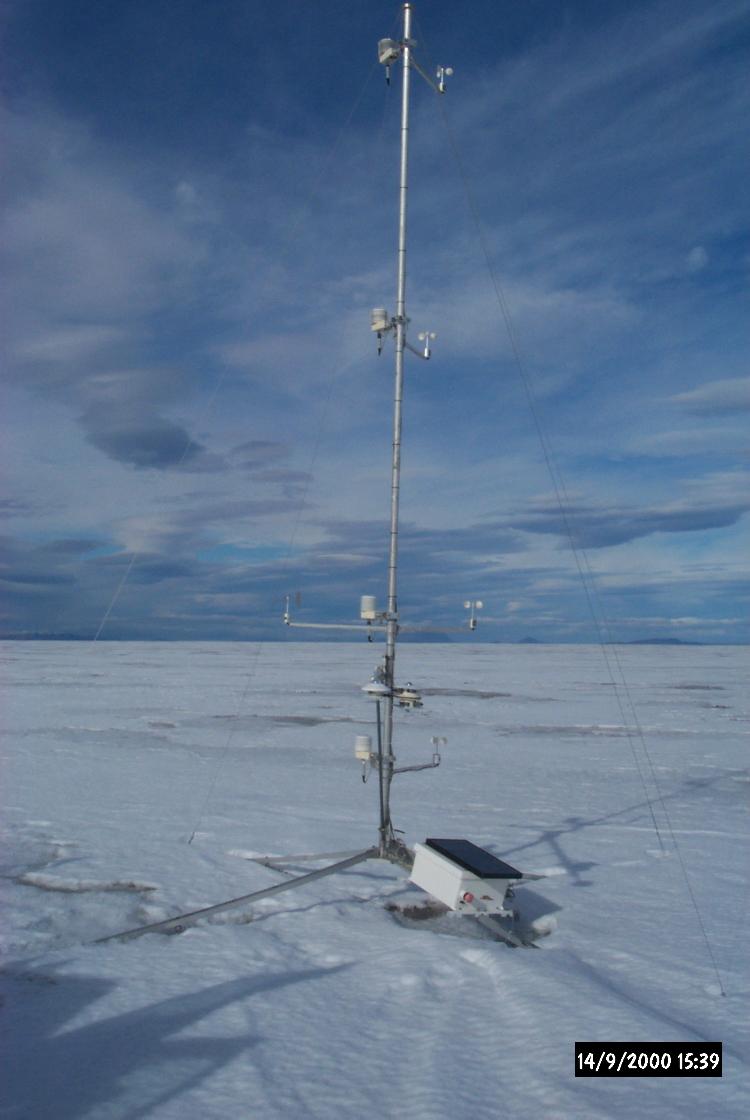 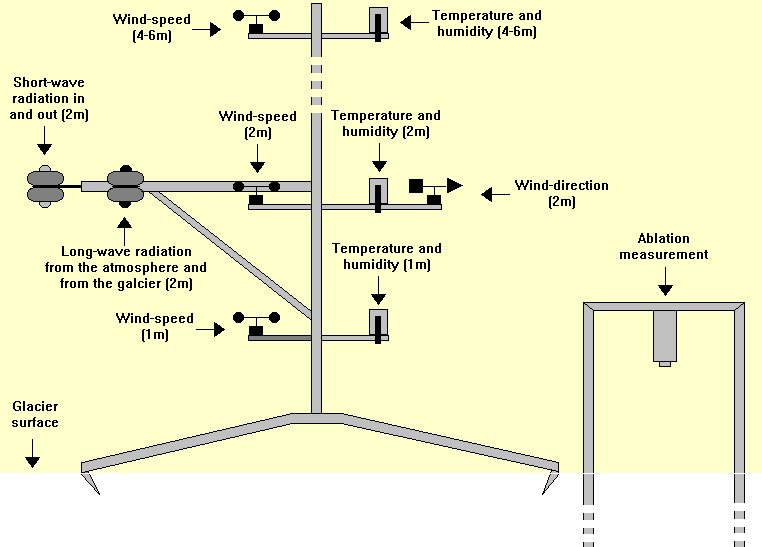 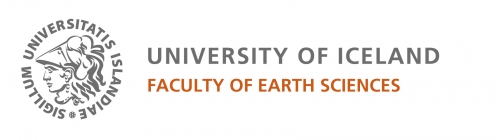 Data used to estimate the relative contributions of short wave radiation, long wave radiation, sensible heat and latent heat to snow and ice melt.
INSTITUTE OF EARTH SCIENCES
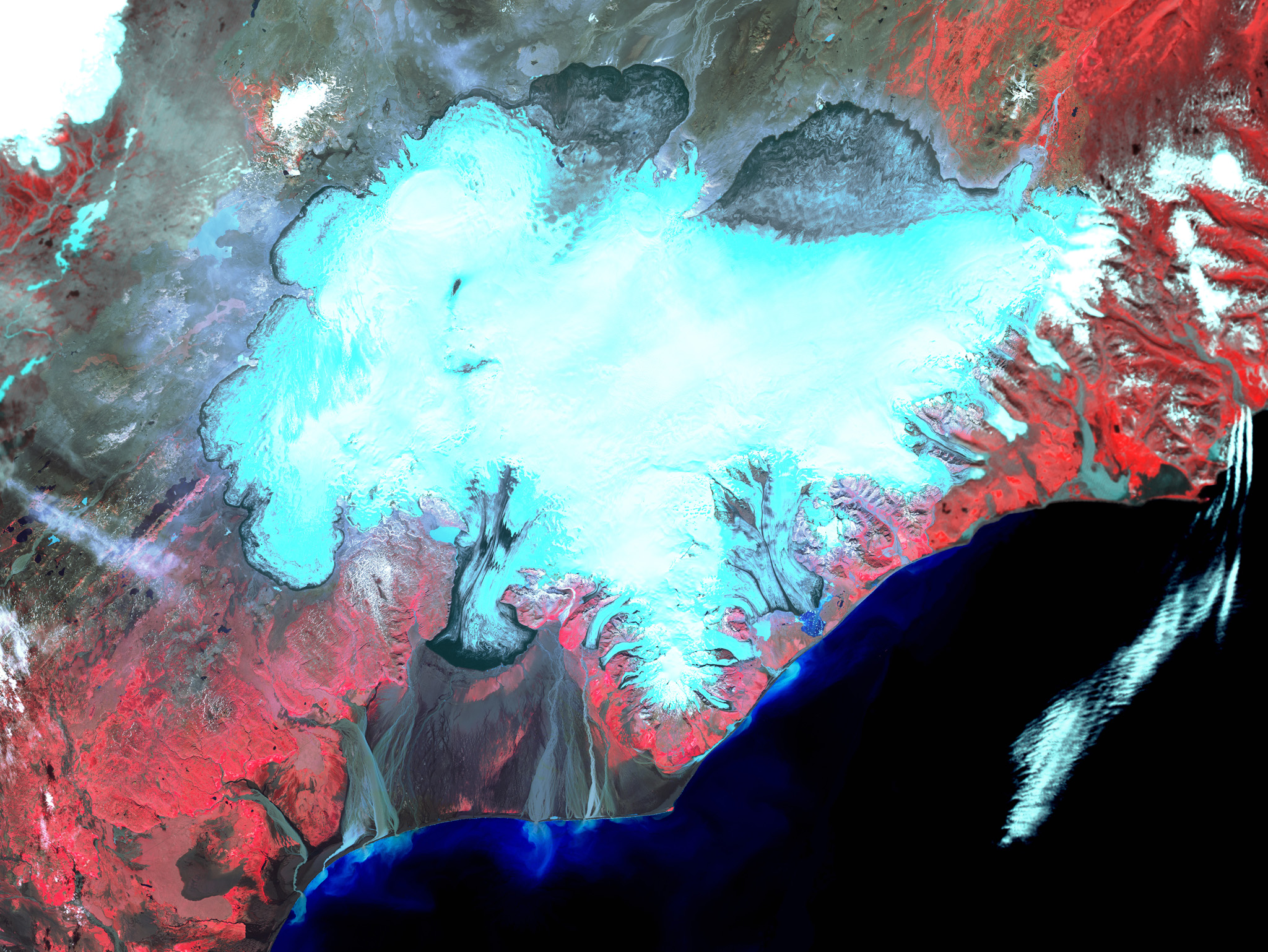 Changing river courses – example
from Skeiðará river, Vatnajökull
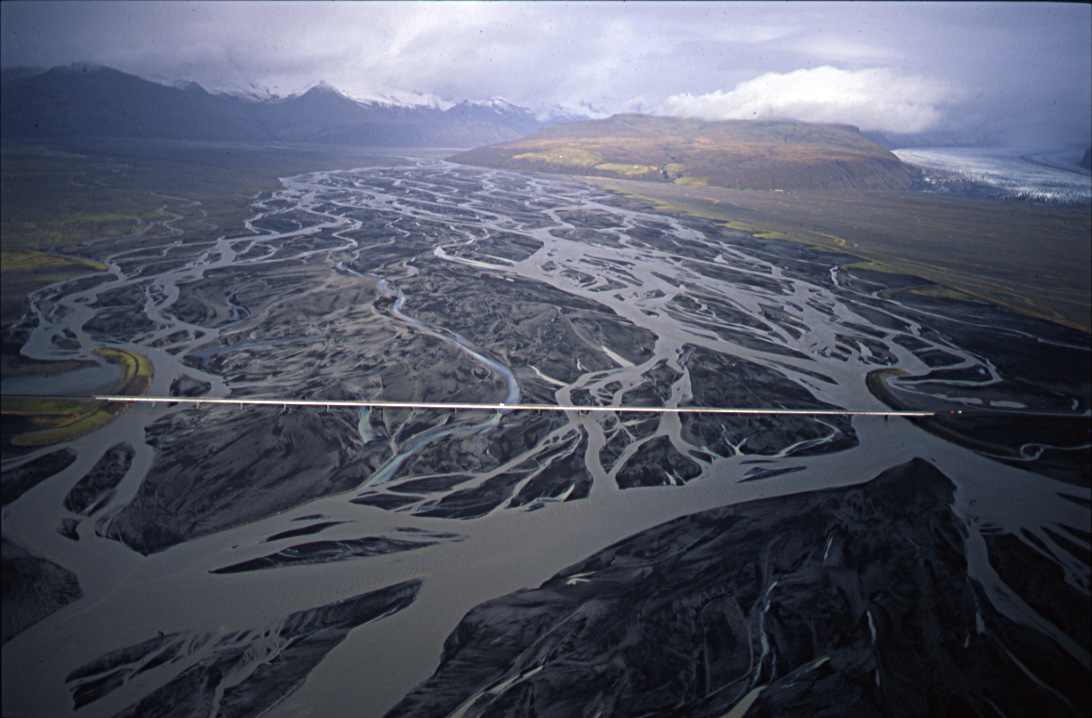 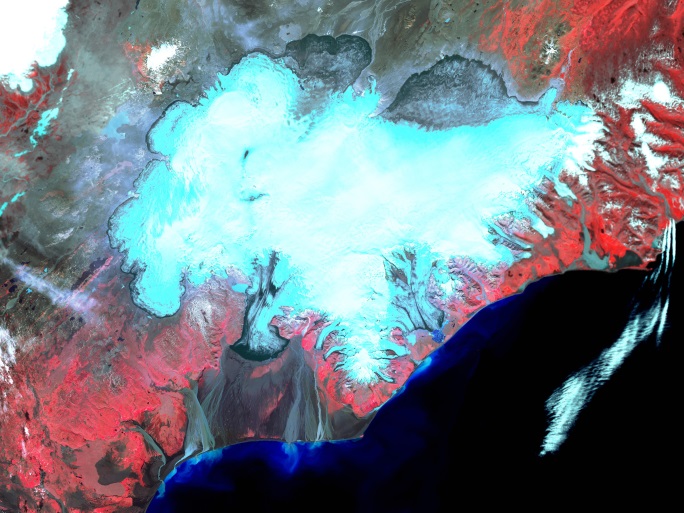 Photo: Oddur Sigurðsson
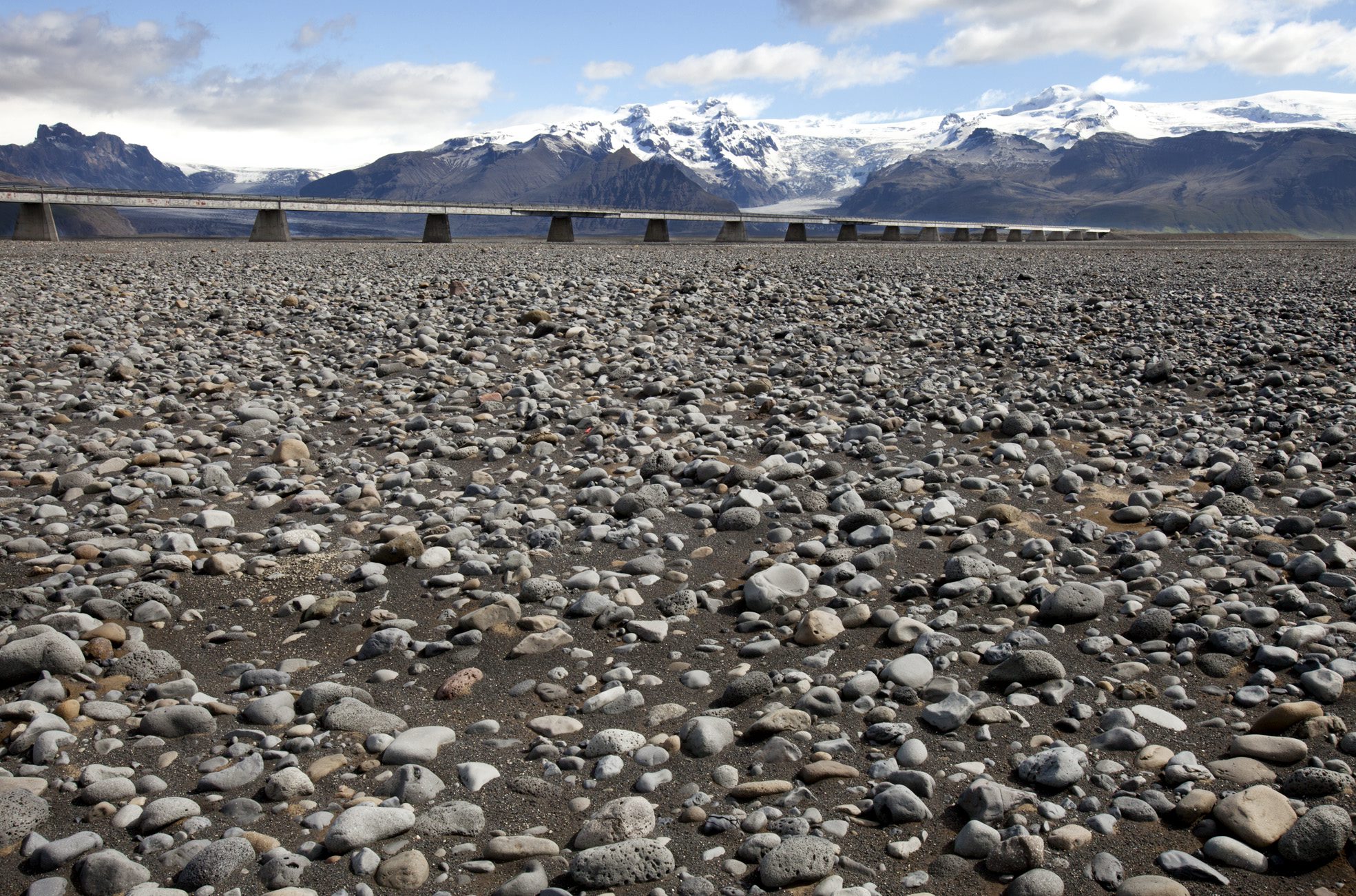 Photo: Oddur Sigurðsson
Mostly dry river bed underneath the bridge since 2009, due to a shift in the river course
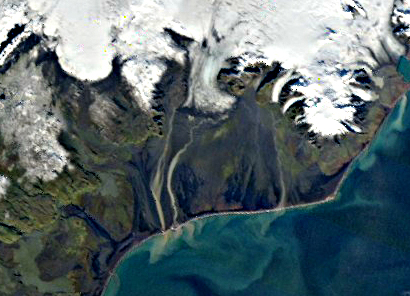 Jökulsárlón, Breiðamerkurjökull 1986
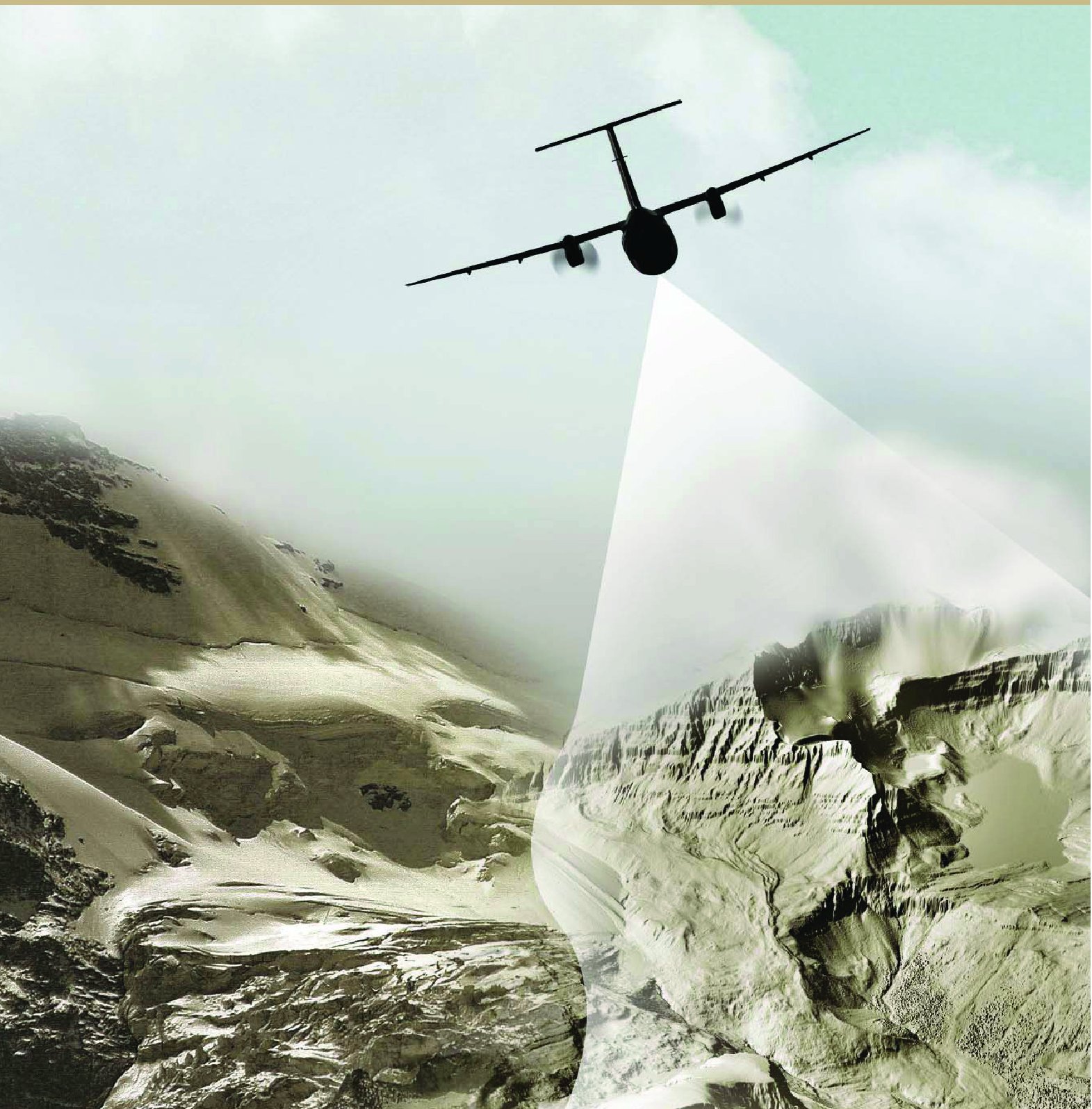 Glacier surfaces are mapped with airborne laser scanning.

The combination of laser distance measurements, high-precision kinematic DGPS and inertial navigation systems.
 
Accuracy in elevation measurement better than 0.5 m.

Collaboration of IMO 
and IES

Contractor:
TopScan, Stuttgart,
Germany
LIDAR = LIght Detection And Ranging
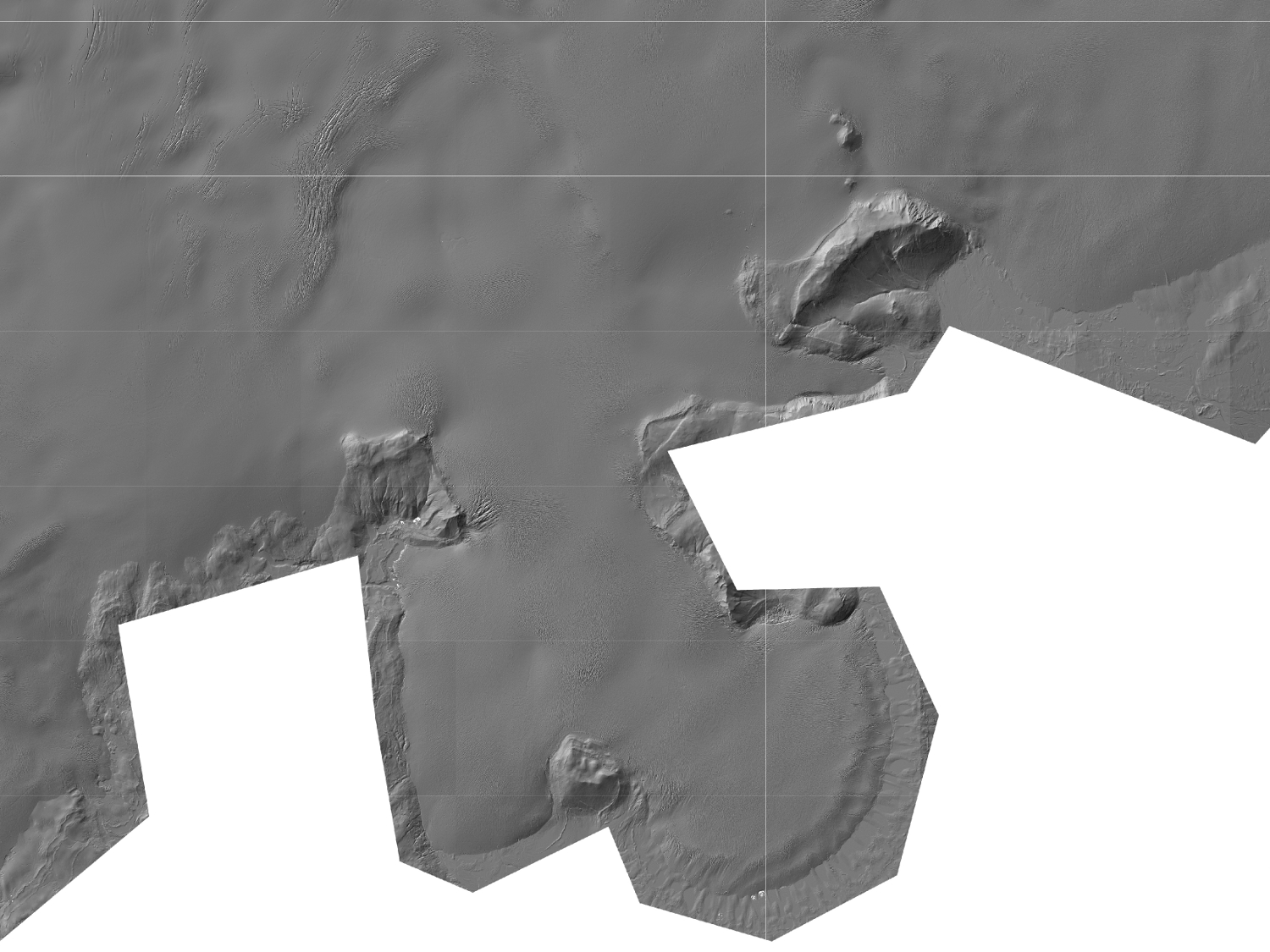 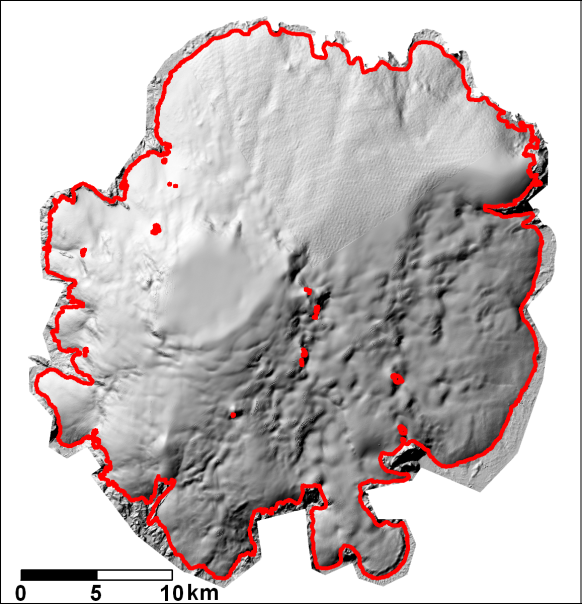 Hofsjökull DEM
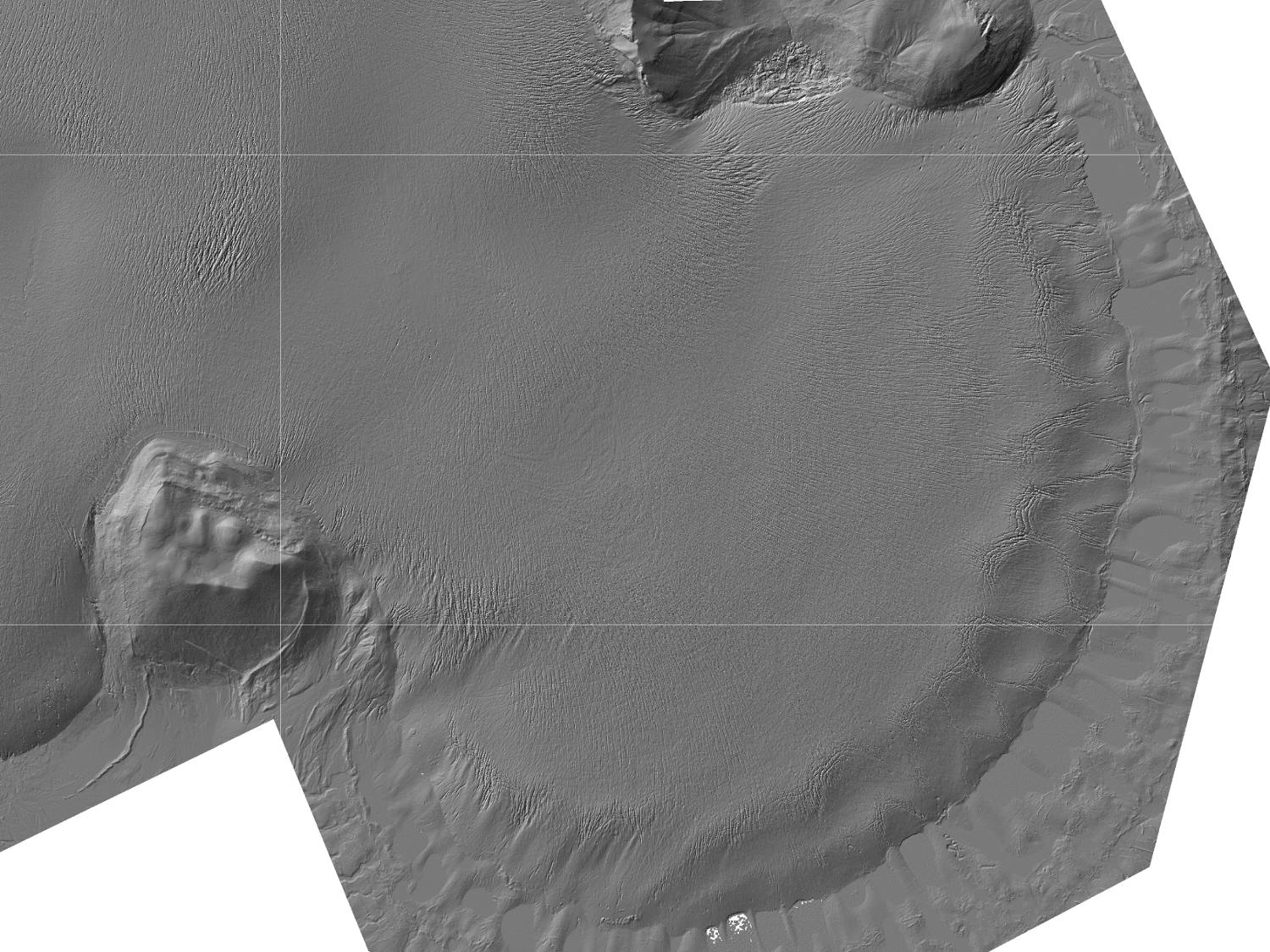 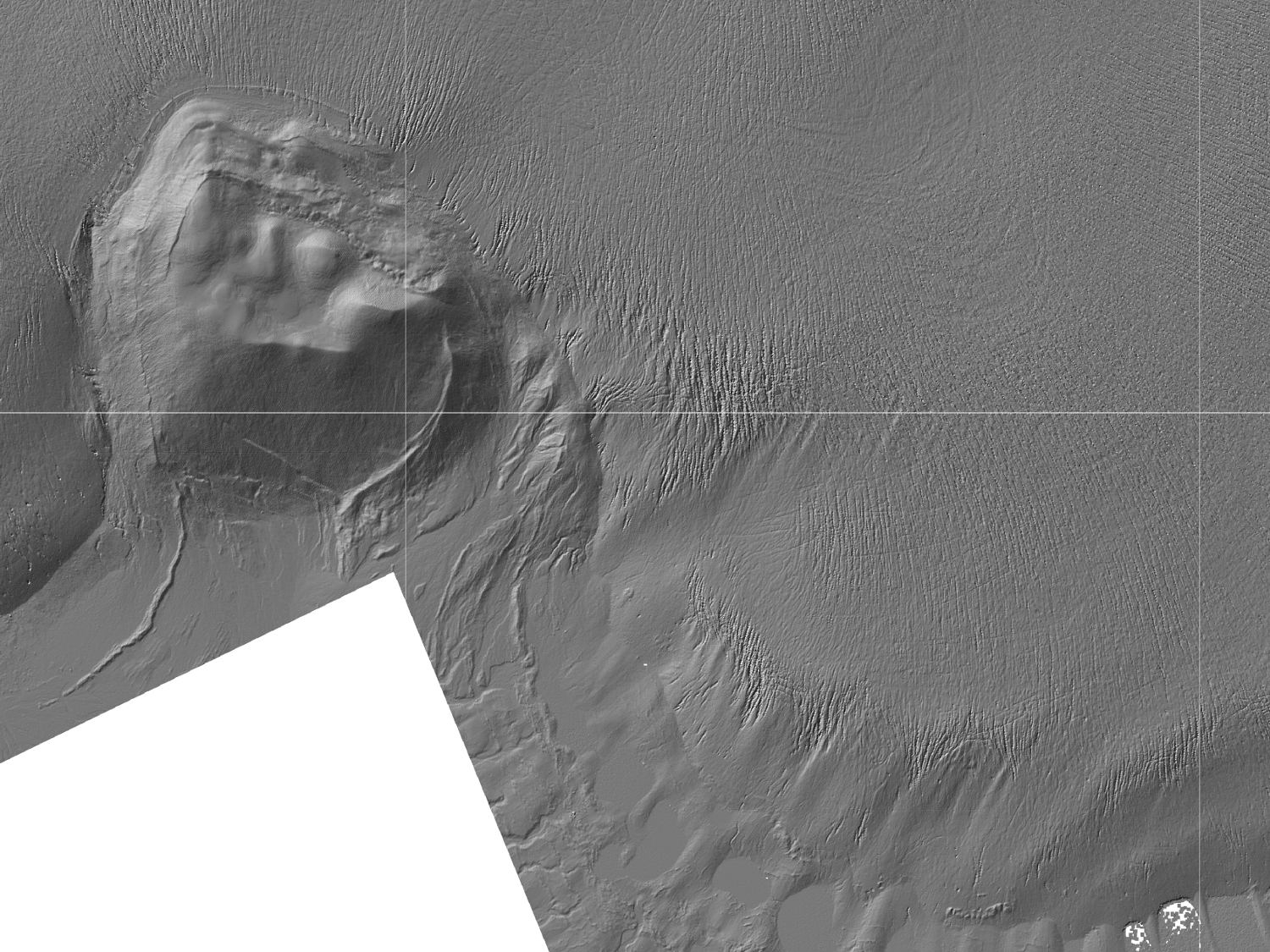 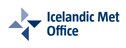 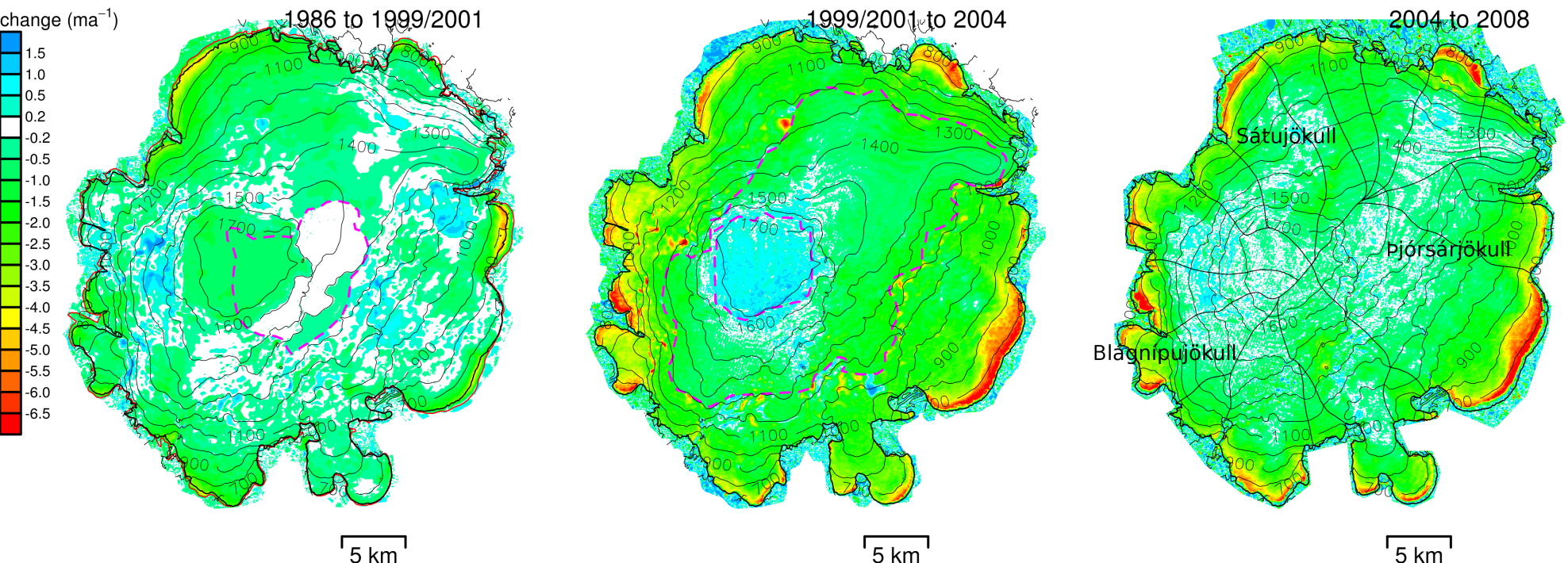 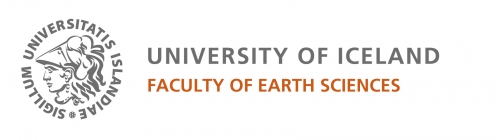 Elevation changes determined for Hofsjökull based on new LIDAR
data and comparison with older maps and satellite images.
INSTITUTE OF EARTH SCIENCES
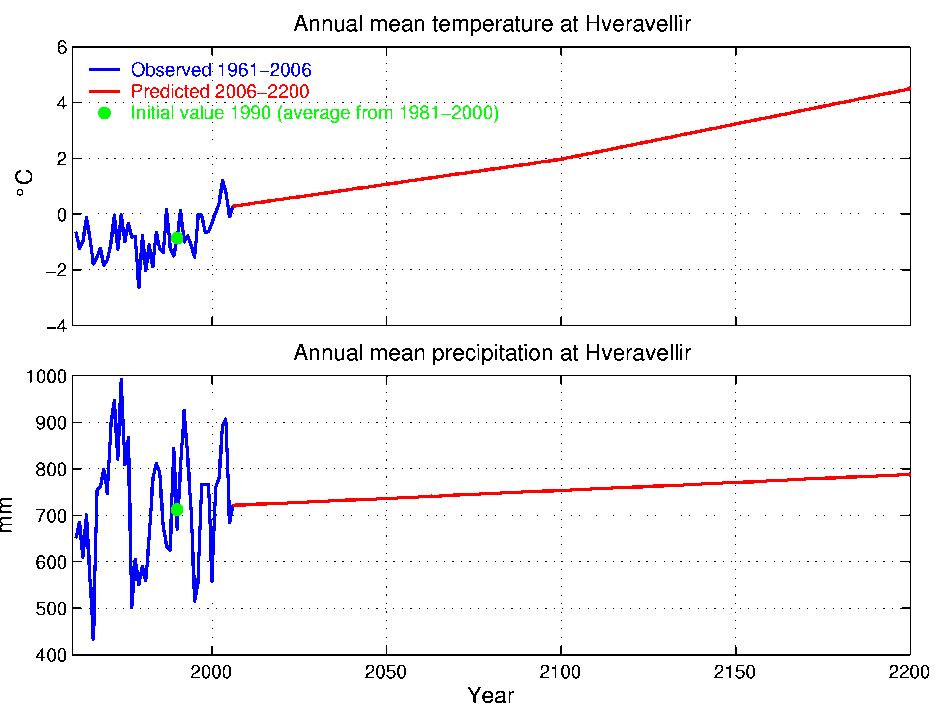 Coupled ice flow and mass balance models
Describe dynamically the response of a glacier to changes and variability in climate conditions
climate
mass balance
response
ice flow
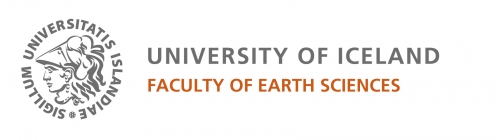 INSTITUTE OF EARTH SCIENCES
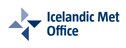 Projected downwasting of Hofsjökull during the 21. century,
employing IPCC scenarios downscaled for the Nordic region.
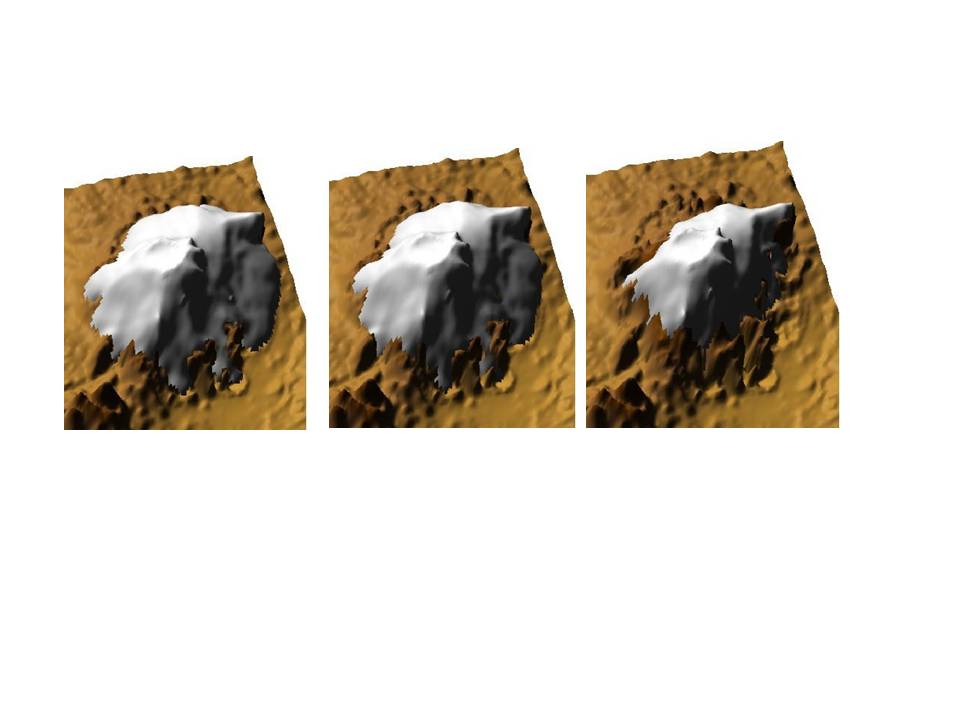 1990
2050
2100
Volume  100%                          80%                            40%
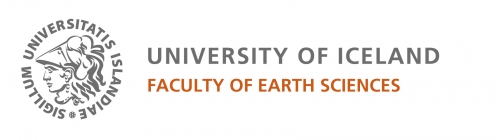 Hofsjökull diameter 2010: 40 km.  Area: 850 km2. Volume: 200 km3.
INSTITUTE OF EARTH SCIENCES
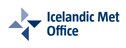 Potential contribution to the Global Cryosphere Watch:

IMO now operates 200 weather stations in Iceland (20 manned, snow conditions 
      are regularly monitored at several stations).
140 hydrometric stations, many of them at glacial rivers.
Increasing weight of remote sensing: Snow extent, sea-ice conditions, glacier changes.
Several GPS stations and seismic stations in operation by IES and IMO that record events and 
      changes that are partly due to changes in the cryosphere, e.g. isostatic uplift due to decreasing 
      ice-cap load, vertical crust movements to do surges and earthquakes due to jökulhlaups.

The monitoring of glaciers and ice caps is of a different nature than the monitoring of 
many other components of the cryosphere: 

Ground-based mass balance studies require two visits to stake sites on a glacier every year.
Monitoring of glacier volume changes encompassing entire glaciers requires aerial 
      campaigns or satellite measurements every 5-10 years.
In the future, the importance of airborne and spaceborne measurements of glacier 
      mass balance will increase, but the results must be supported by ground-based observations. 

In addition, improved understanding of glacier changes and prediction of future changes requires 
improved understanding of processes such as energy balance at glaciers surfaces and the basal 
hydrology and sliding that are best studied in targeted research projects.
 
With two major ice caps (Langjökull and Mýrdalsjökull) only 2 hours away from Reykjavík by car, 
and the others (Hofsjökull and Vatnajökull) only 6-8 hours away, Iceland offers excellent 
opportunities for ground-truth campaigns on relatively large ice caps and targeted process studies.